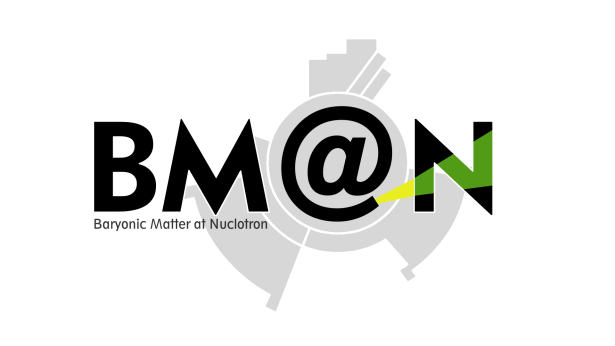 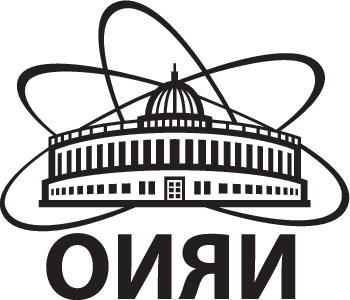 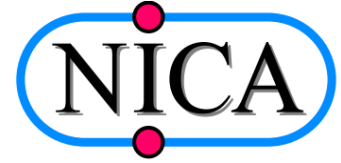 Status of the BM@N Setup
Piyadin S.M. 
04.03.2025
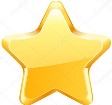 1
[Speaker Notes: The title of my presentation is Detector installation experimental zone.]
ScWall detector
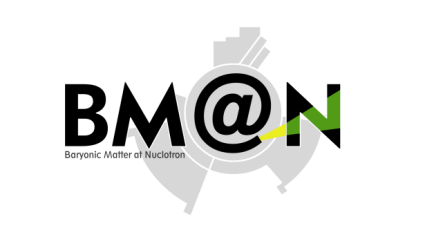 The following mechanical support elements have been prepared:
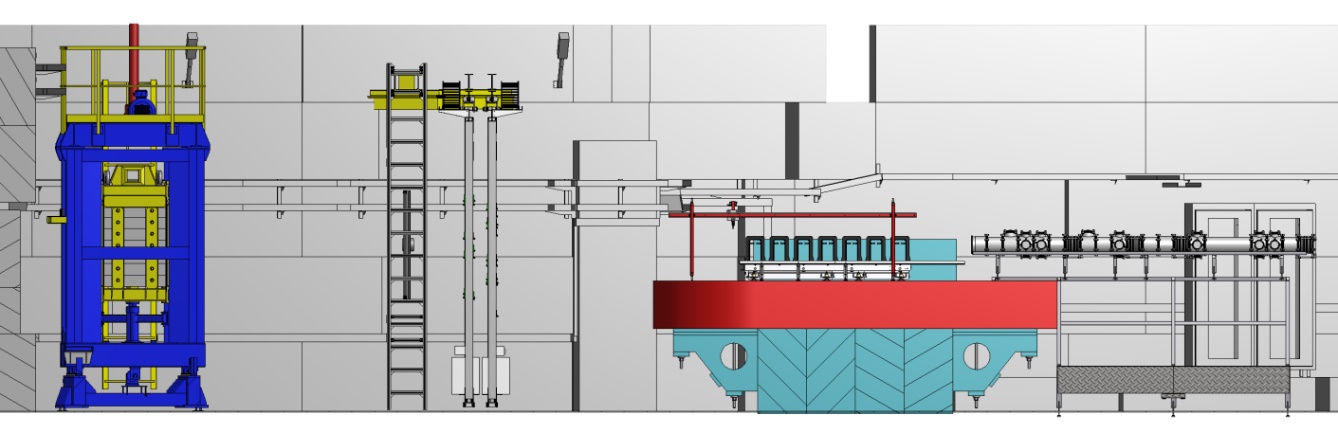 1. Mechanical support materials: Yes
2. Supporting structure for mechanical support : Yes
3. Brackets for fastening the supporting structure : Yes
4. Mechanical Support Project: Yes
5. The detector is ready for installation: Yes
Kruglova I.
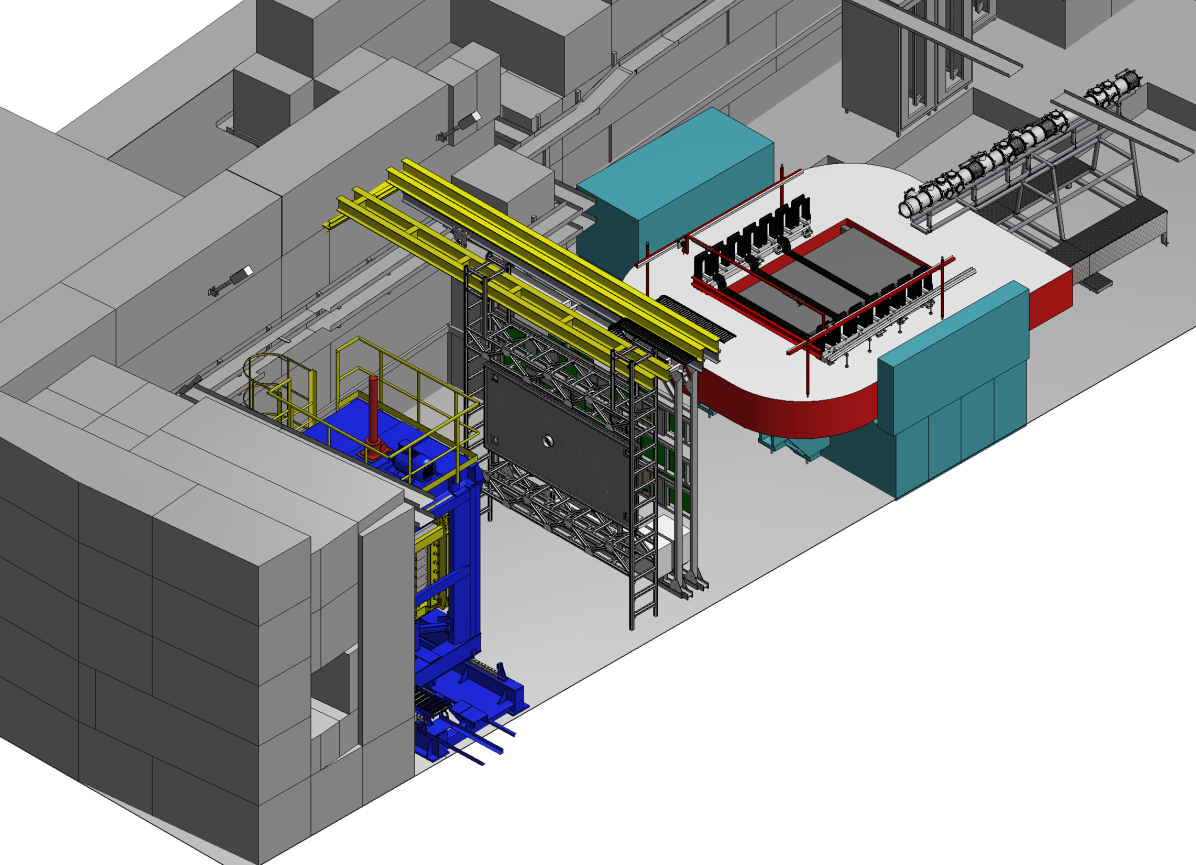 ScWall is completely installed in the experimental hall now
Kruglova I.
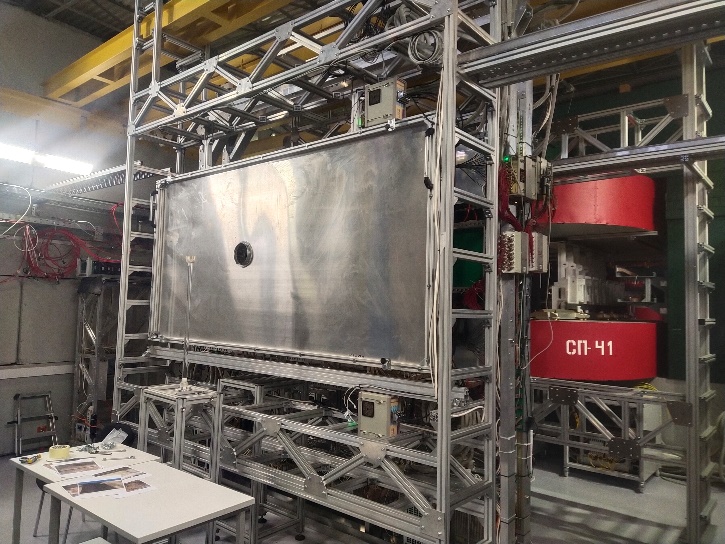 Novozhilov S. 
& 
Martovitsky E.
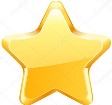 2
Installation of 2 CSC big detectors
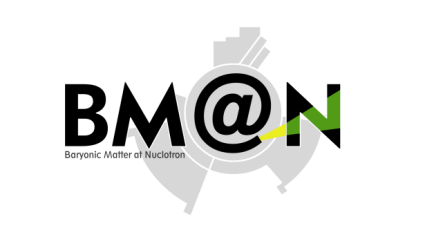 The following mechanical support elements have been prepared:
1. Mechanical support materials: Yes
2. Supporting structure for mechanical support : Yes
3. Brackets for fastening the supporting structure : Yes
4. Mechanical Support Project: Yes
5. The detector is ready for installation: Yes
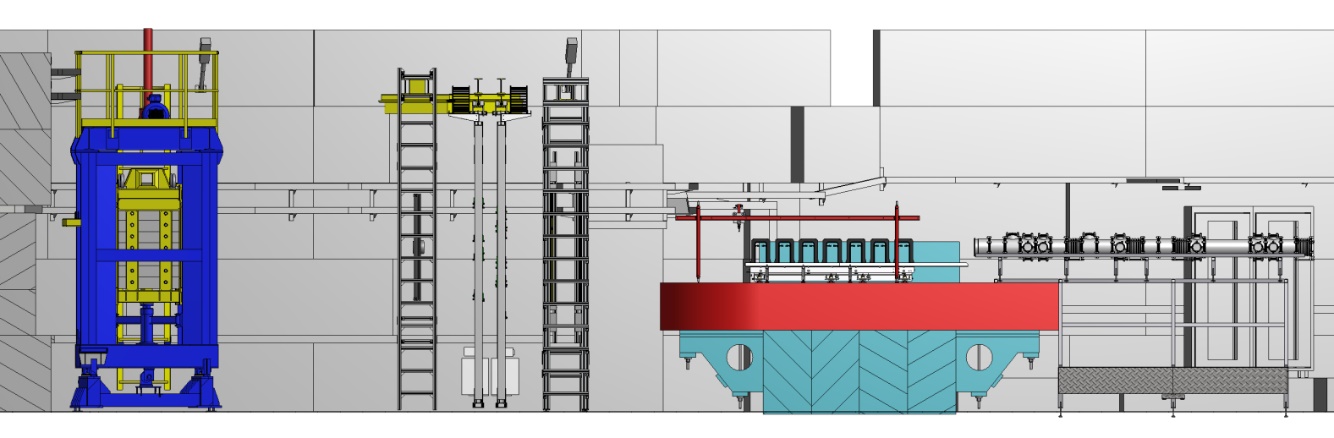 Kruglova I.
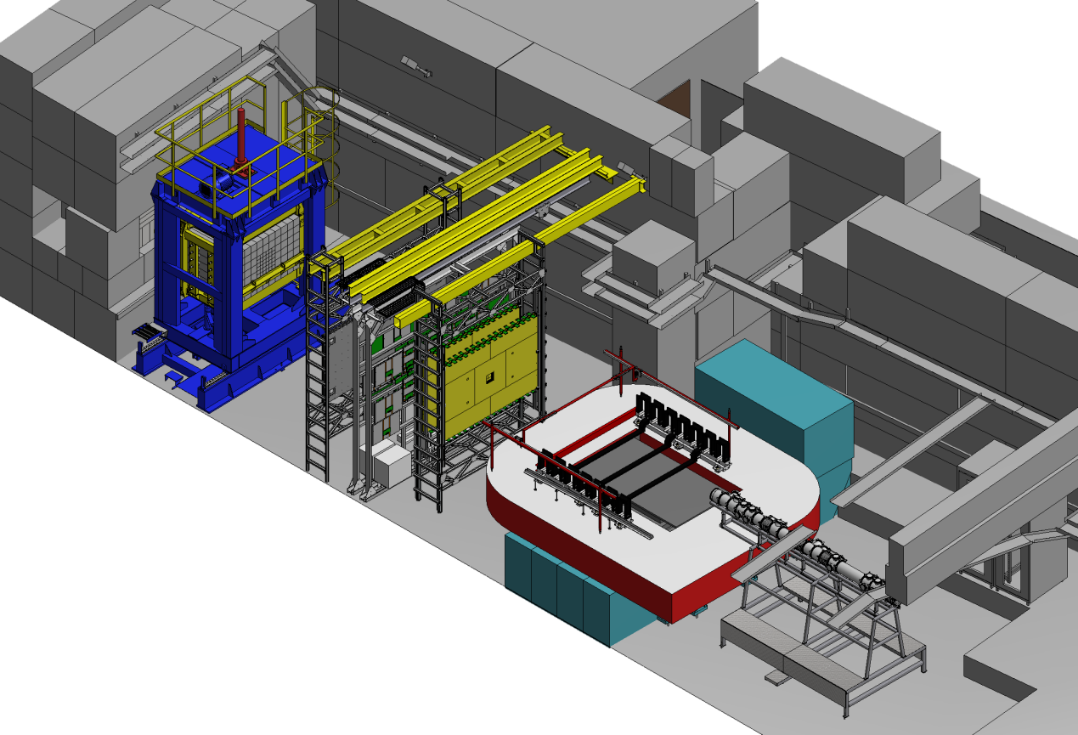 2 CSC big are completely installed in the experimental hall now
Novozhilov S. 
& 
Martovitsky E.
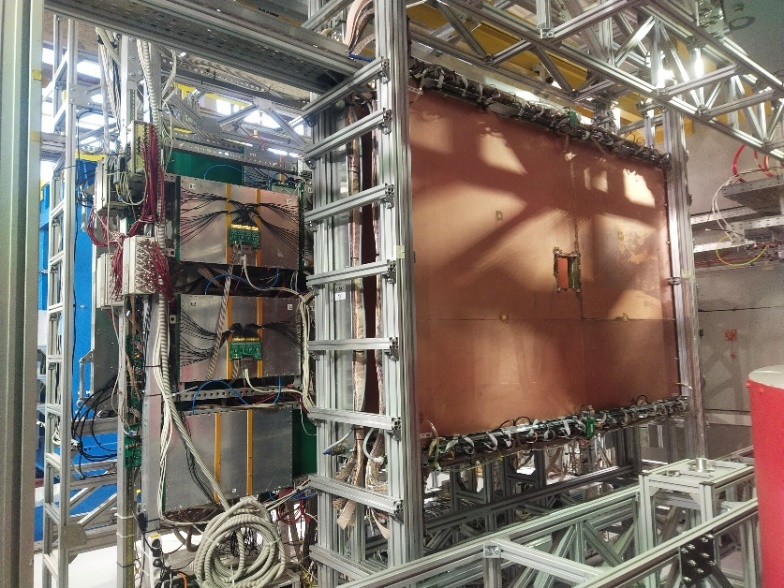 Kruglova I.
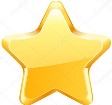 3
[Speaker Notes: All infrastructure for installing the detector is ready
Both CSC big planes will be installed before the detector]
The location of new vacuum boxes to the target of the BM@N setup
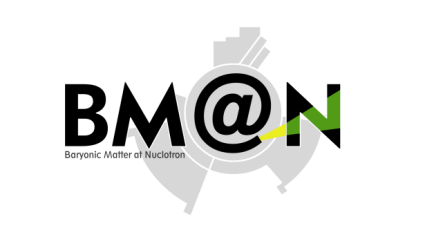 BC1
SiBT3
SiBT2
BC2
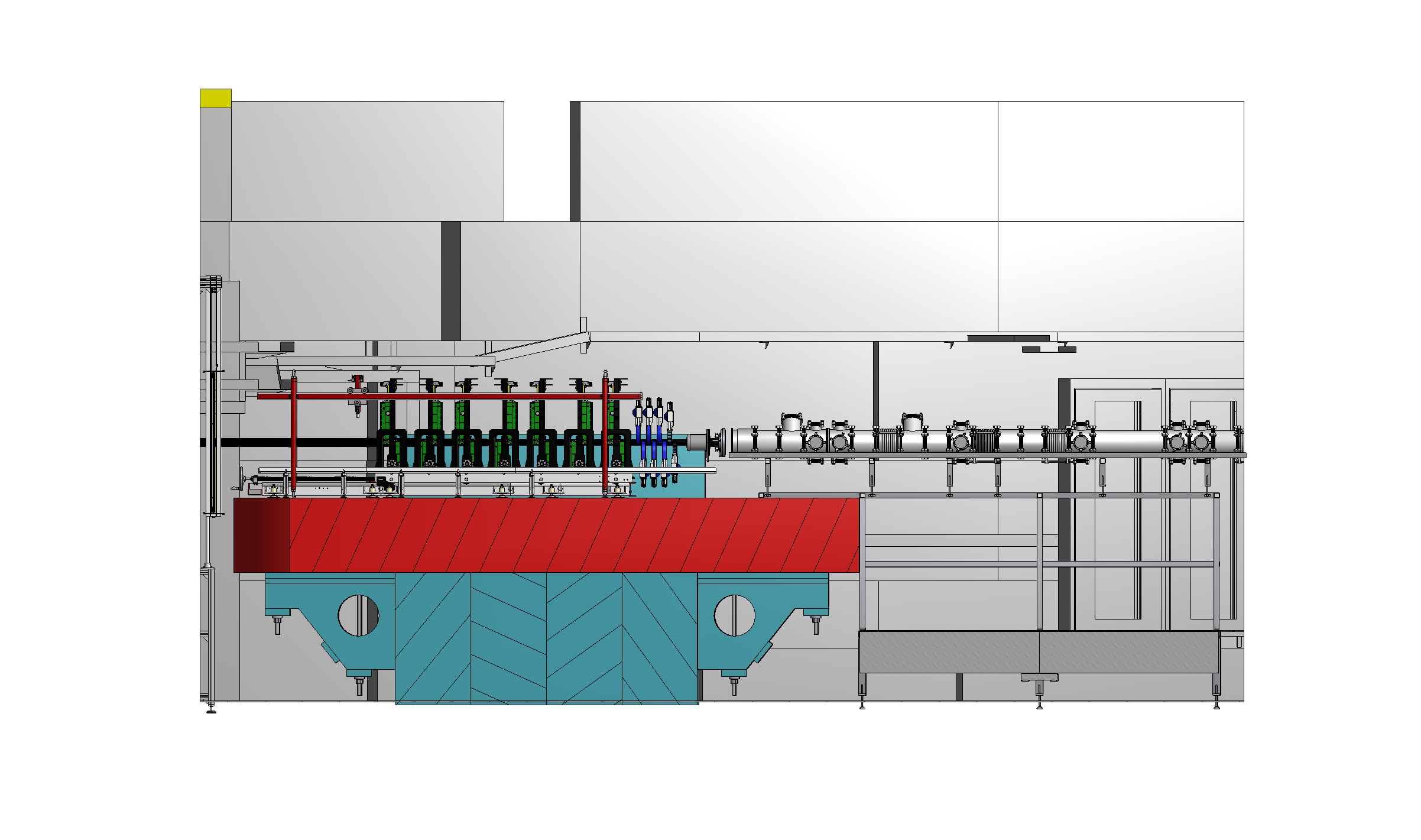 VC
BD
SiBT1
Kruglova I.
Box for profilometer size 128x128mm
The contract for the production of this box has already been drawn up.
box for scintillation detector
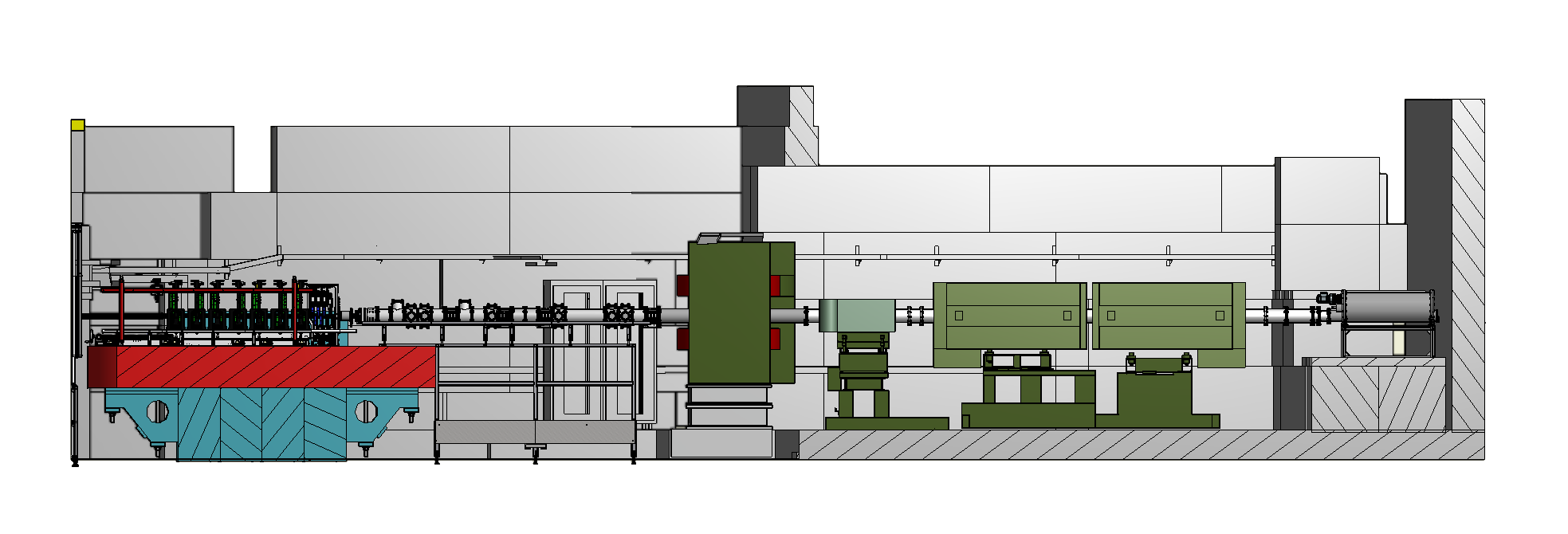 Kruglova I.
Box for profilometer size 200x200mm
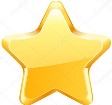 4
[Speaker Notes: Currently, work is underway to create a mechanical support for mounting the ScWall and large CSC]
New configuration of vacuum boxes for BC0, BC1, BC2 & VC detectors
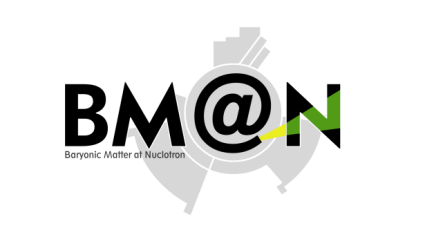 Novozhilov S. 
& 
Martovitsky E.
BC0
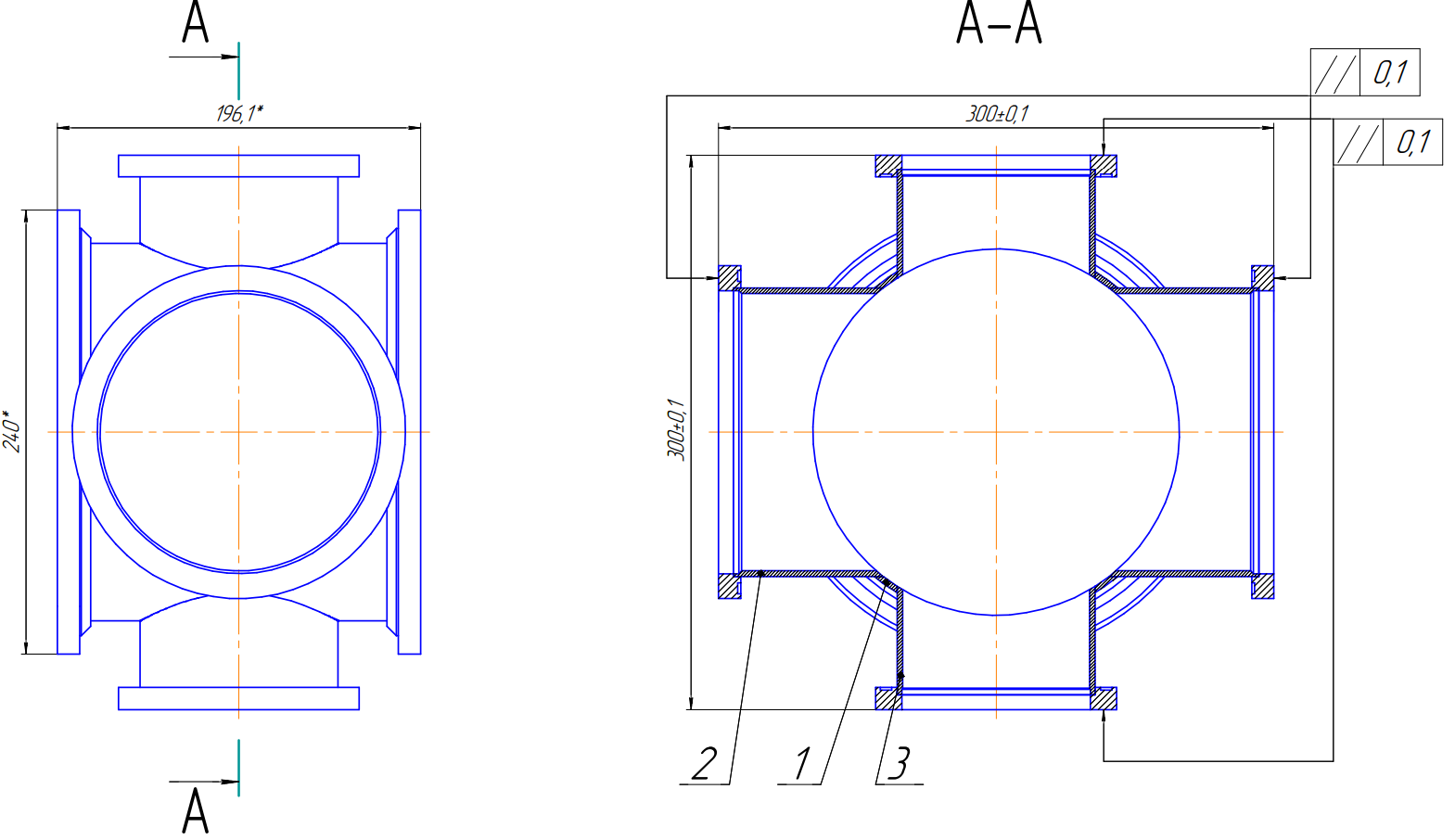 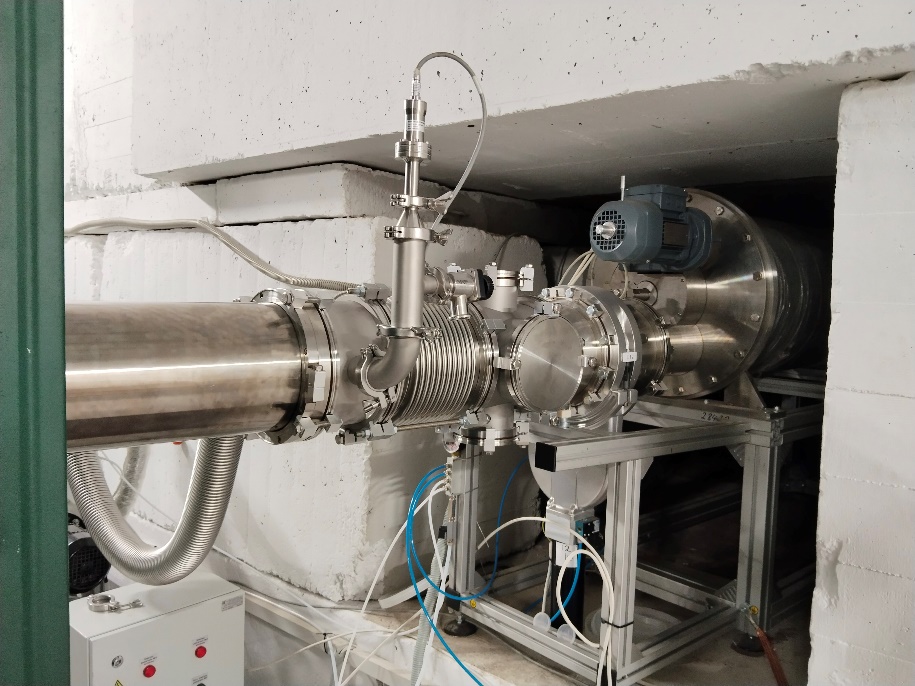 ø160mm
ø160mm
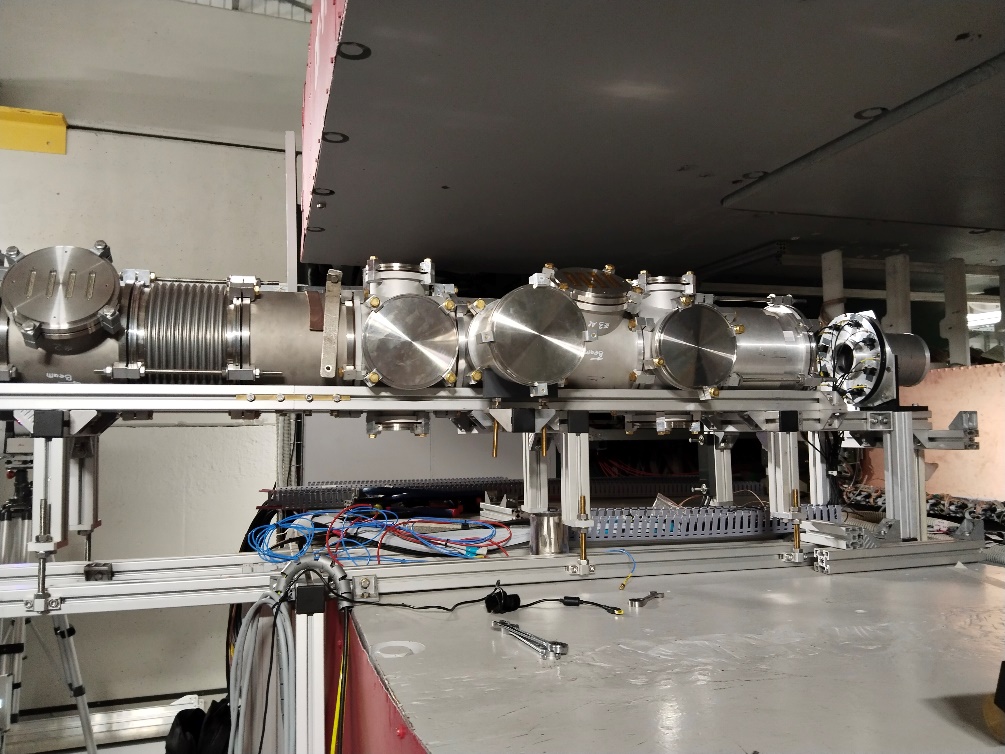 VC
BC2
Vacuum box for trigger detectors installed in front of the target station
The beam pipe to the target is being adjusted taking into account the installation and new configuration of the vacuum boxes.
Novozhilov S. 
& 
Martovitsky E.
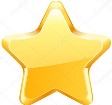 5
[Speaker Notes: Currently, work is underway to create a mechanical support for mounting the ScWall and large CSC]
New configuration of vacuum boxes for profilometer
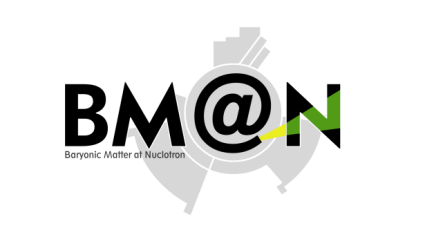 Novozhilov S. 
& 
Martovitsky E.
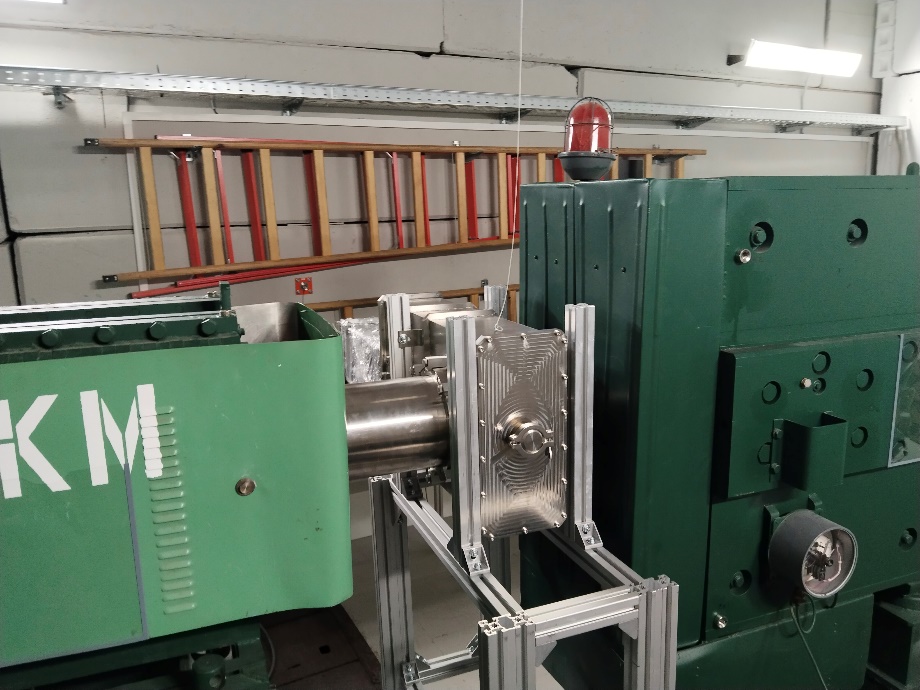 Novozhilov S. 
& 
Martovitsky E.
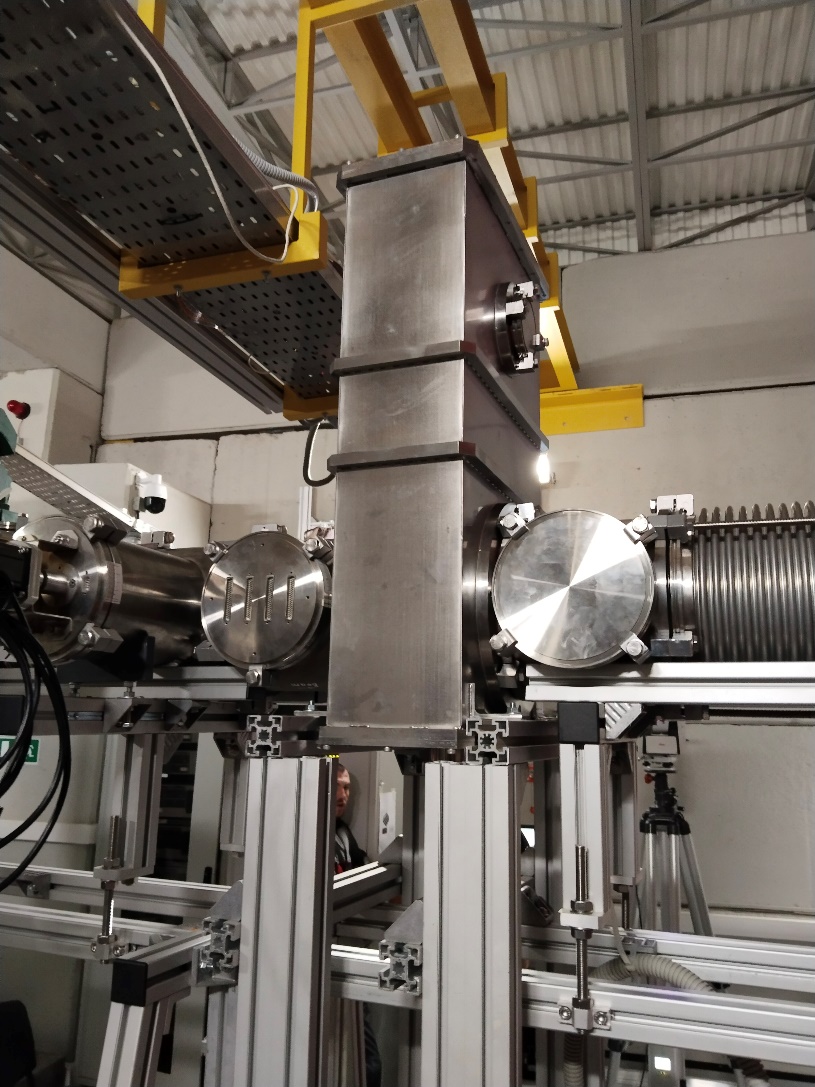 The vacuum box for the profilometer is installed between the quadrupole lenses К200 and the VKM magnet.
The vacuum box for the profilometer is installed between the SP-57 correction magnet and the SP-41 analyzing magnet.
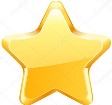 6
[Speaker Notes: Currently, work is underway to create a mechanical support for mounting the ScWall and large CSC]
Installation of Gem detectors
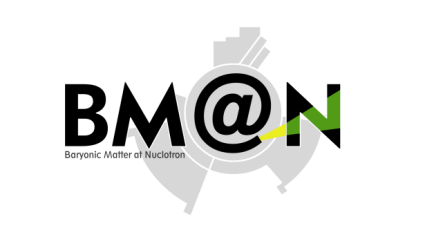 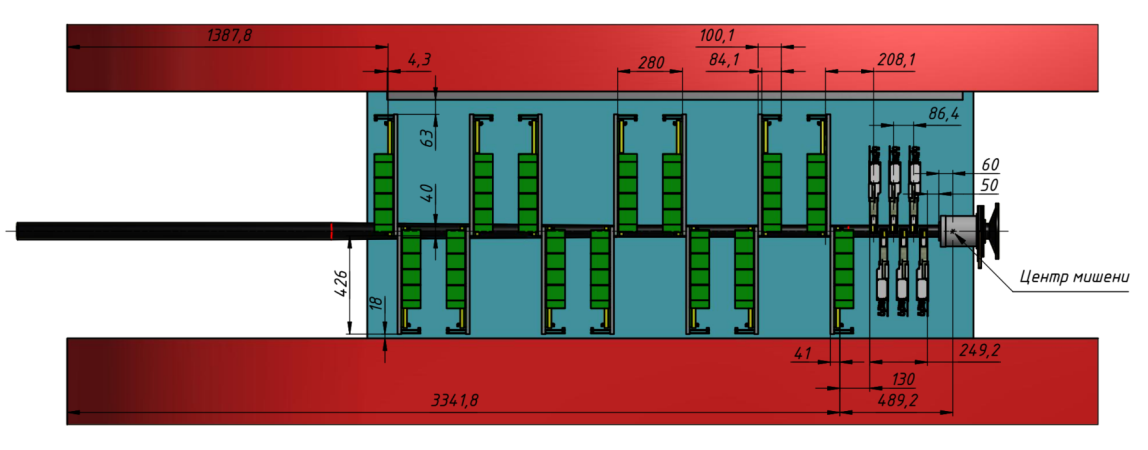 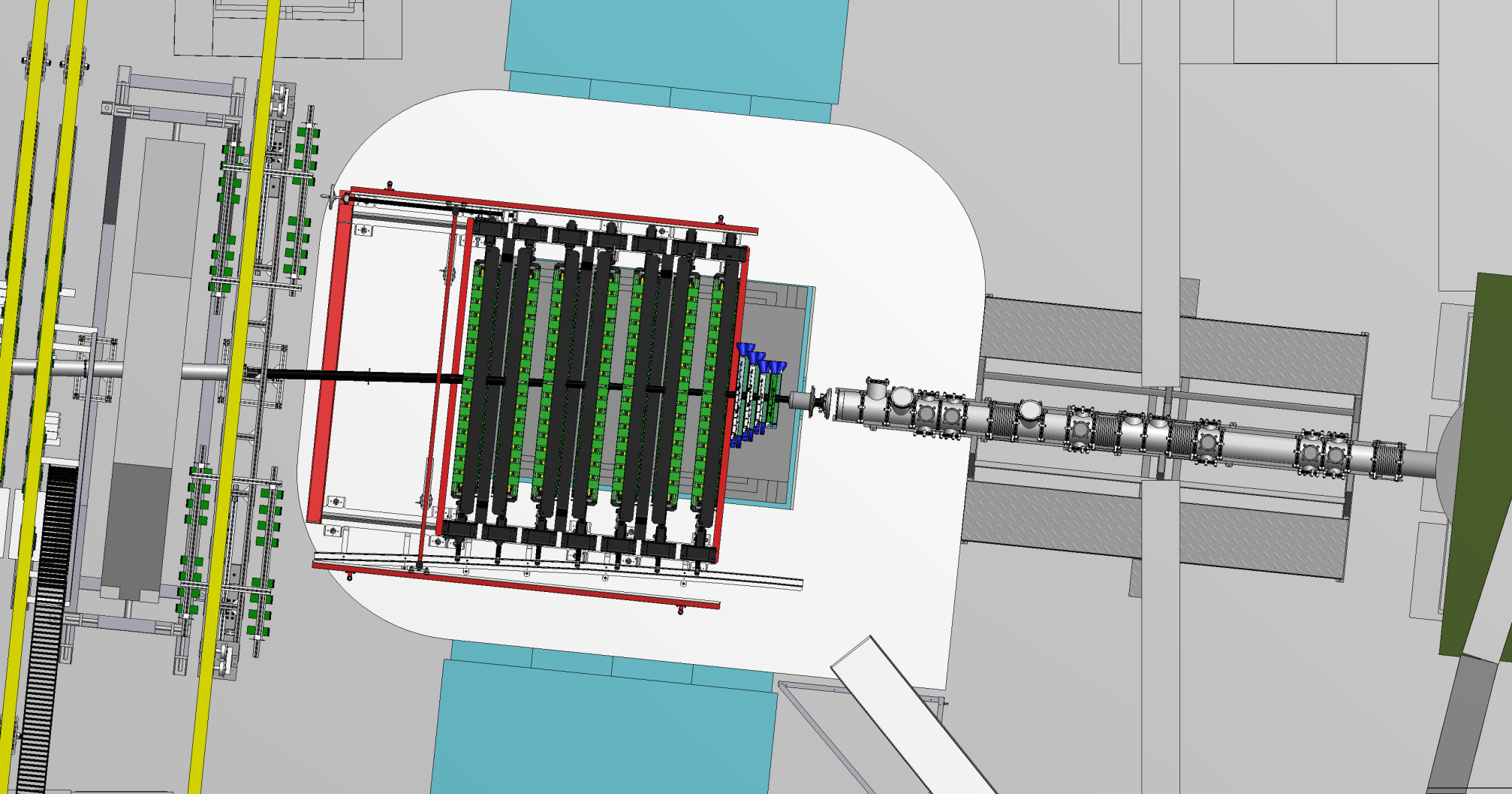 Kruglova I.
Demonstration of distances between the surface of the analyzing magnet and the GEM detectors
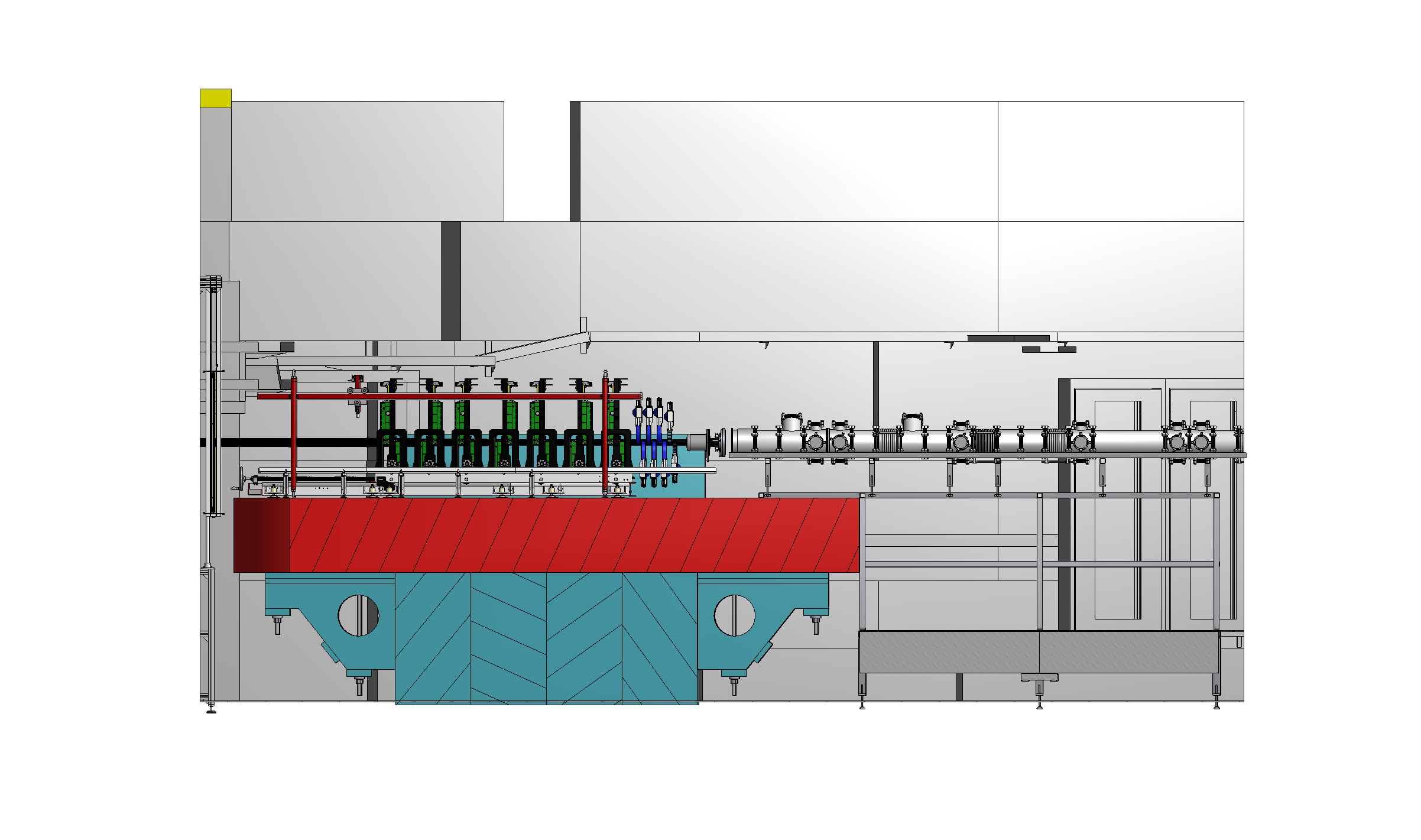 3D model of GEM detectors. Top view
3D model of GEM detectors. Side view
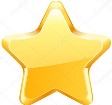 7
[Speaker Notes: The assembly inside the SP-41 magnet was started with the installation of GEM detectors.
The difficulty of installing Gem Detectors is that the detectors are very large and close to each other.
Each GEM detector was installed and immediately connected and tested.
After installing and connecting the detector, the adjustment procedure was performed.
And so 14 detectors,]
Installation of Forward Si detectors
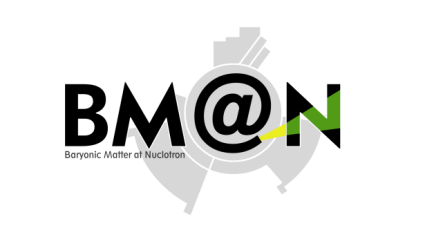 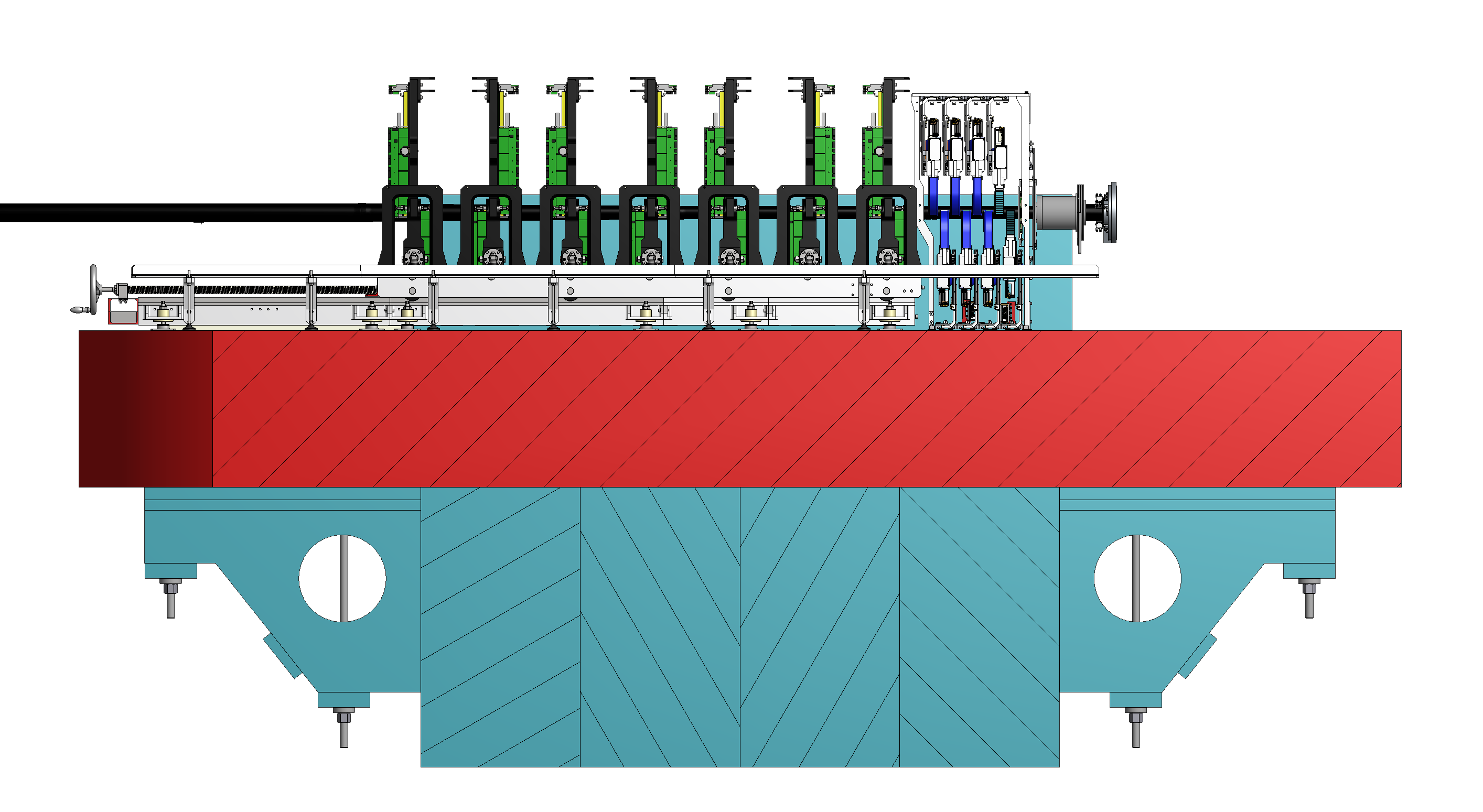 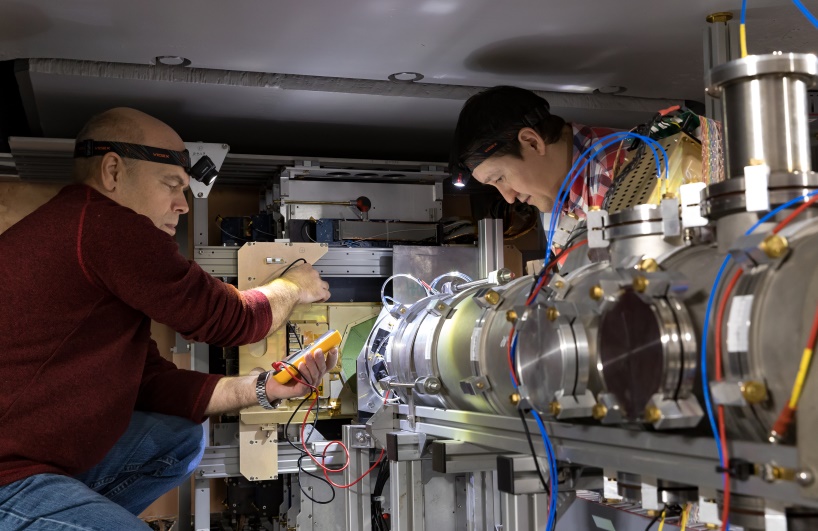 N.Zamyatin will talk in more detail about the operation of Si detectors
forward SI installed in BM@N
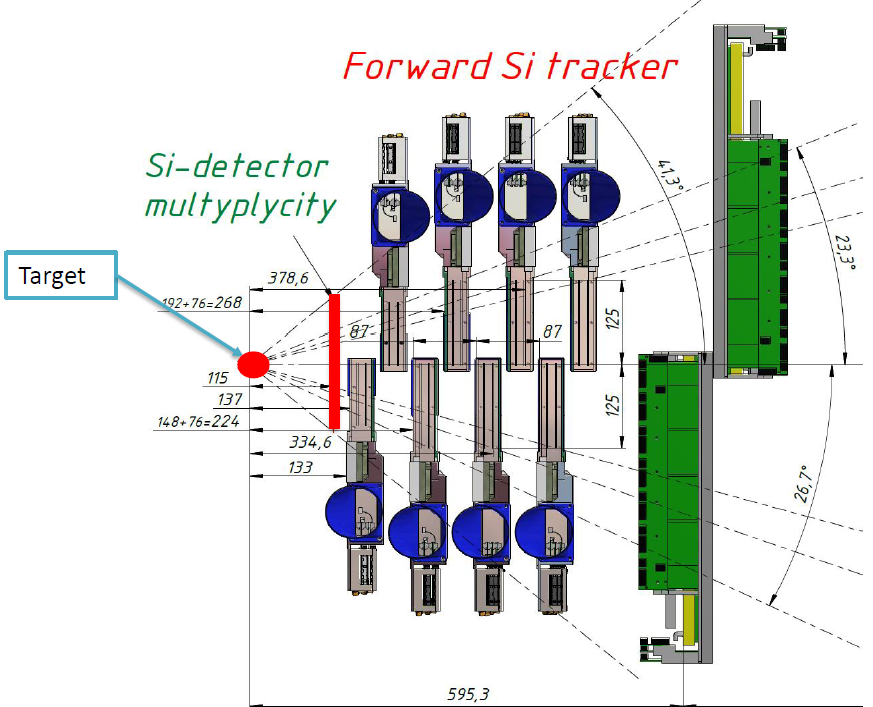 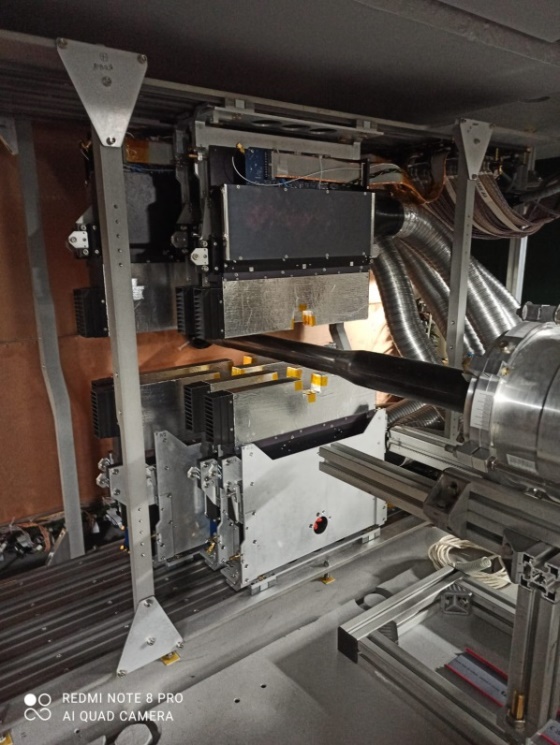 3D view of forward Si
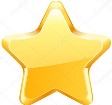 8
[Speaker Notes: After installing the first up GEM detectors, 8 forward Si detectors were installed.]
Installation of Si-station based on STS modules
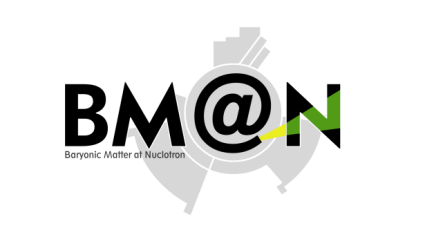 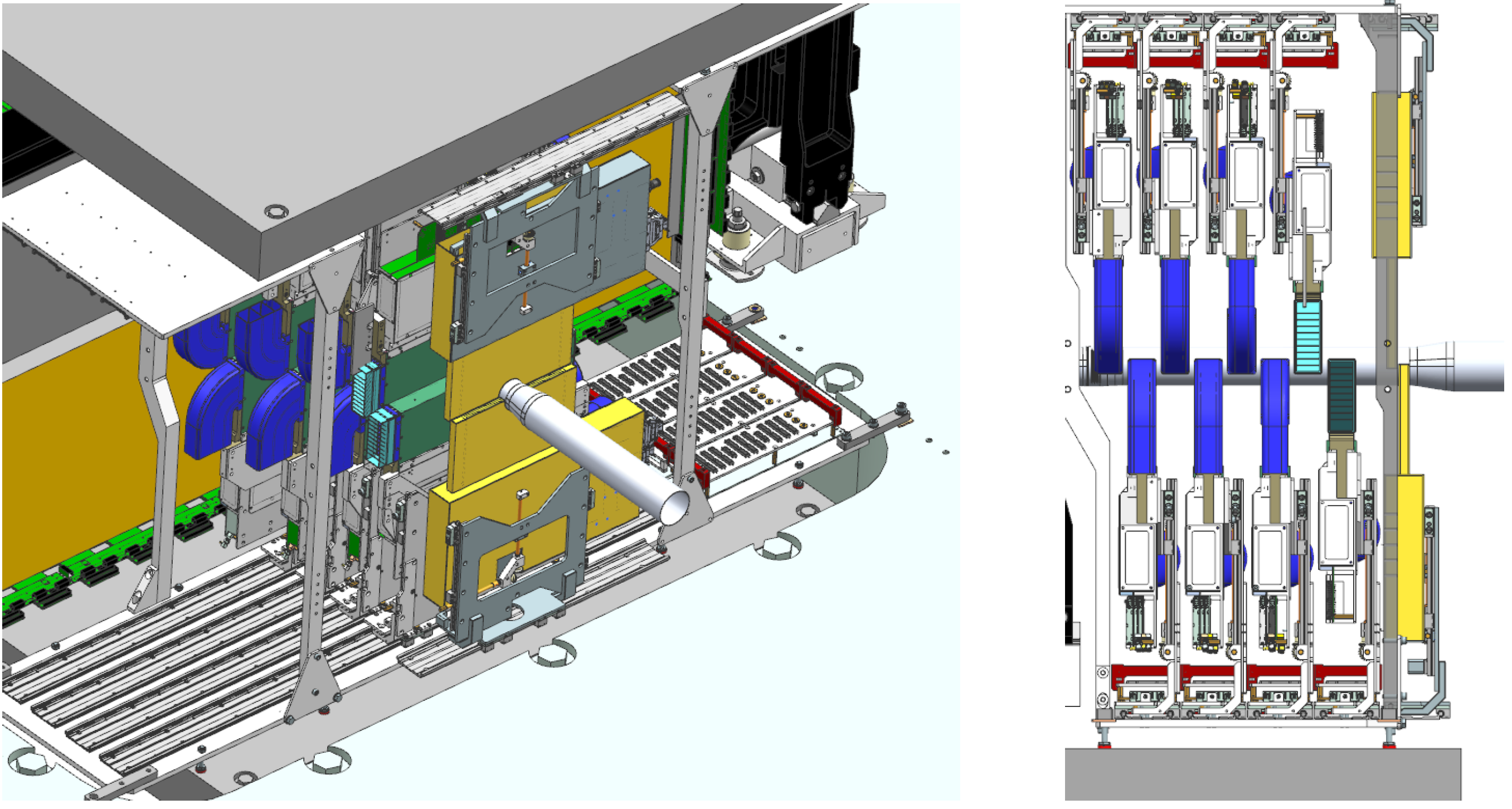 D. Dementev will talk in more detail about the operation of Si-station
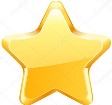 9
Inside the SP-41
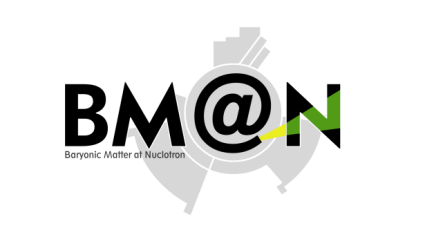 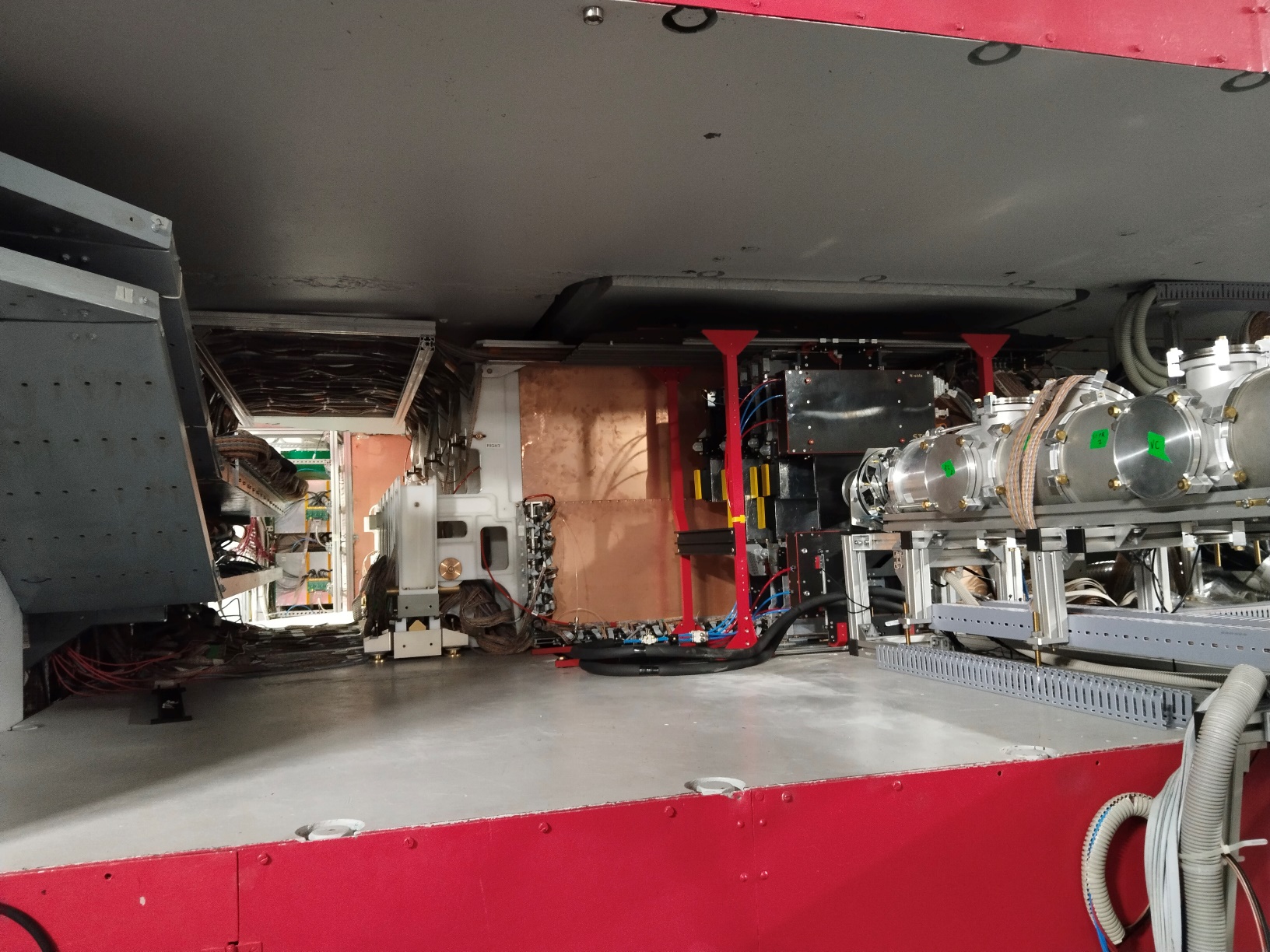 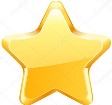 10
[Speaker Notes: The assembly inside the SP-41 magnet was started with the installation of GEM detectors.
The difficulty of installing Gem Detectors is that the detectors are very large and close to each other.
Each GEM detector was installed and immediately connected and tested.
After installing and connecting the detector, the adjustment procedure was performed.
And so 14 detectors,]
ToF400 modernization
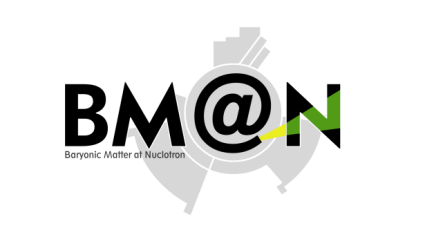 We decided to expand ToF400 acceptance. 
To do this we will have to change the detector boxes.
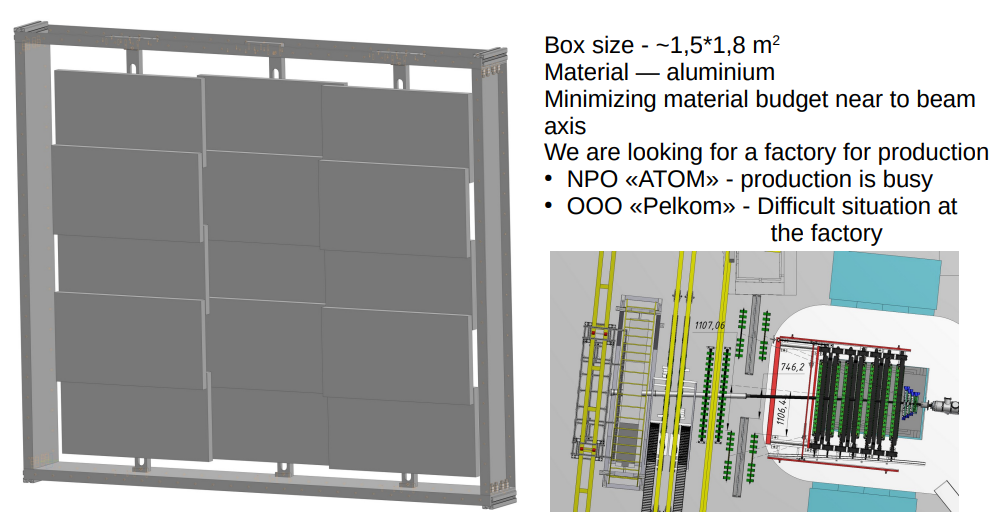 The aluminum box guides are currently fully manufactured
The aluminum box guides are currently fully manufactured
Kruglova I.
M. Rumyantsev will talk in more detail about the operation of ToF400.
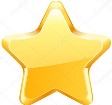 11
[Speaker Notes: We decided to expand Toph400 acceptance; 
To do this we will have to change the detector boxes.
M. Rumyantsev will talk in more detail about the operation of ToF detectors.]
ToF400 modernization
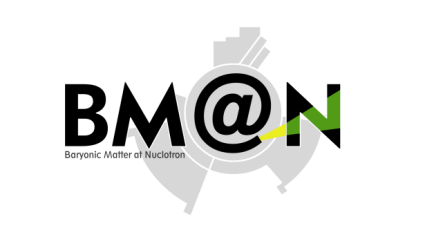 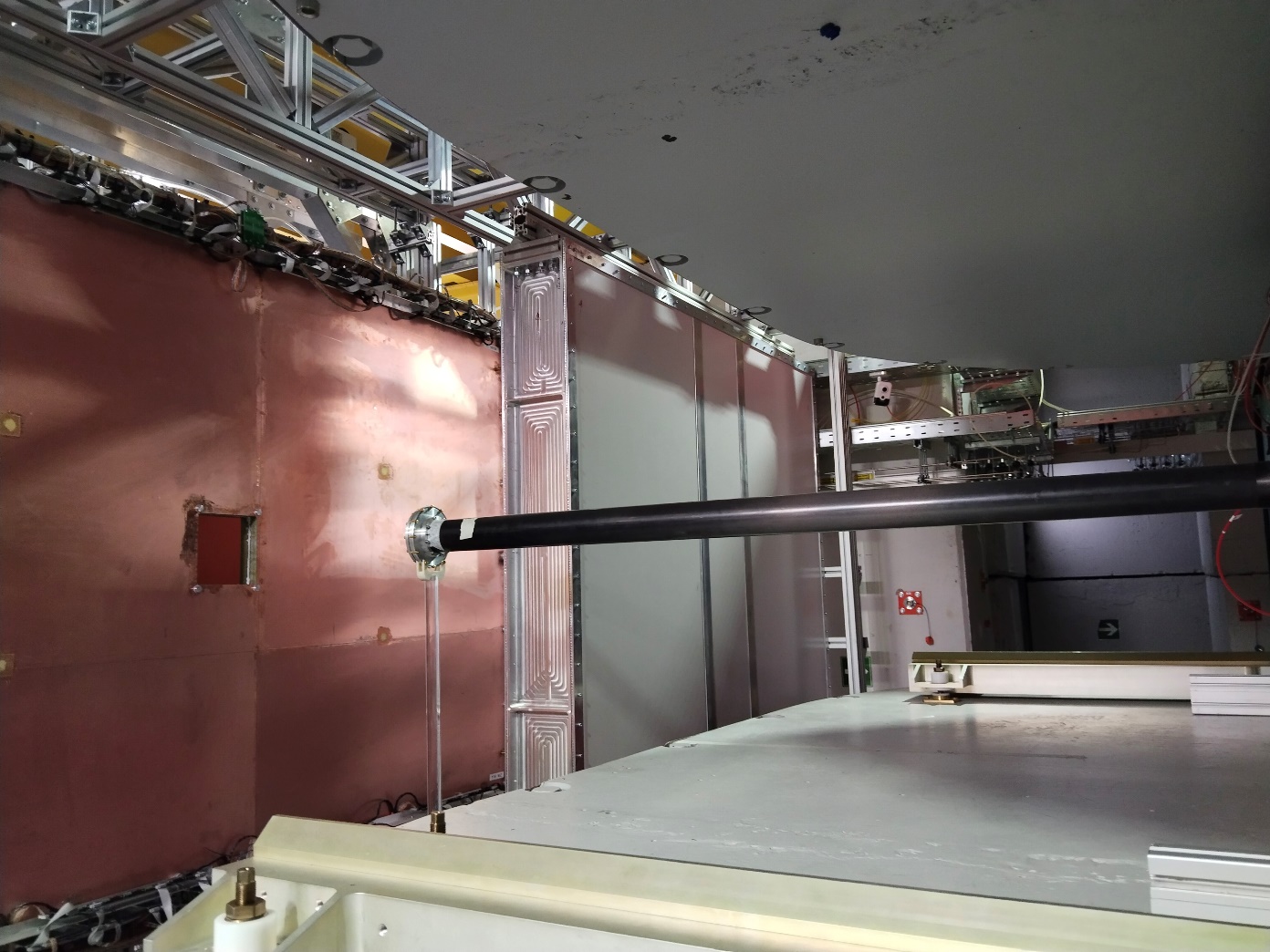 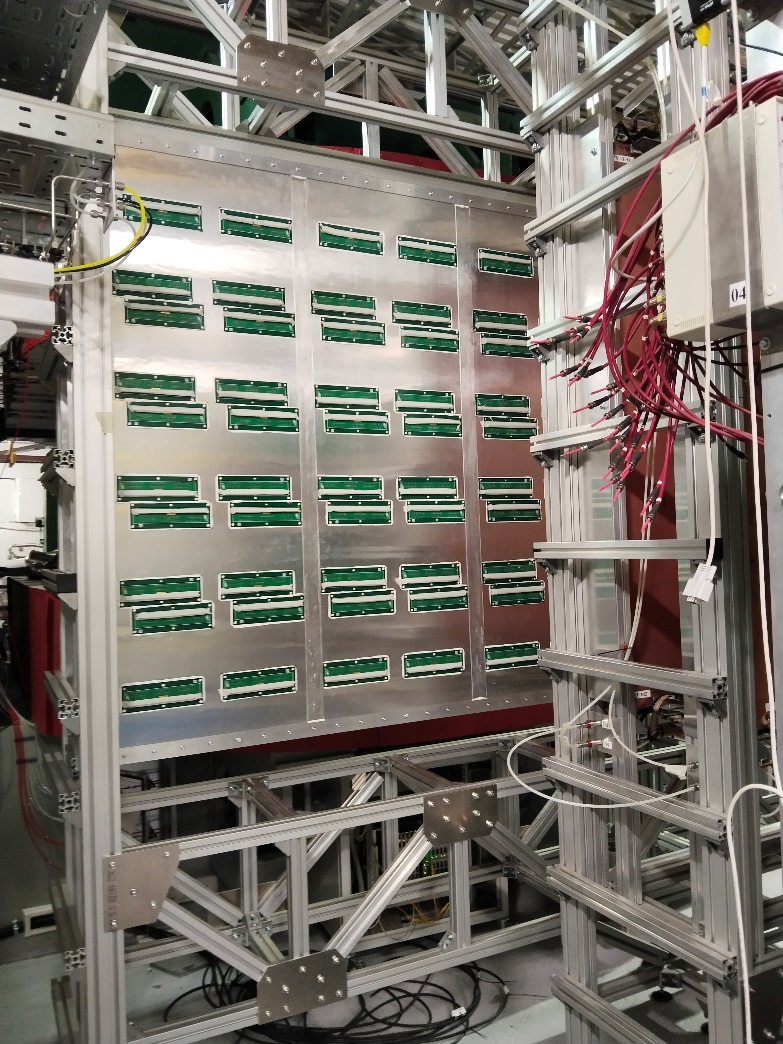 The aluminum box guides are currently fully manufactured
M. Rumyantsev will talk in more detail about the operation of ToF400.
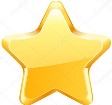 12
[Speaker Notes: We decided to expand Toph400 acceptance; 
To do this we will have to change the detector boxes.
M. Rumyantsev will talk in more detail about the operation of ToF detectors.]
Installation of 2 ToF400 & 4 CSC & aluminum beam pipe
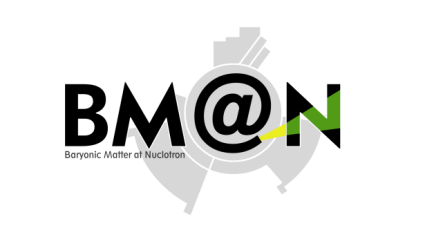 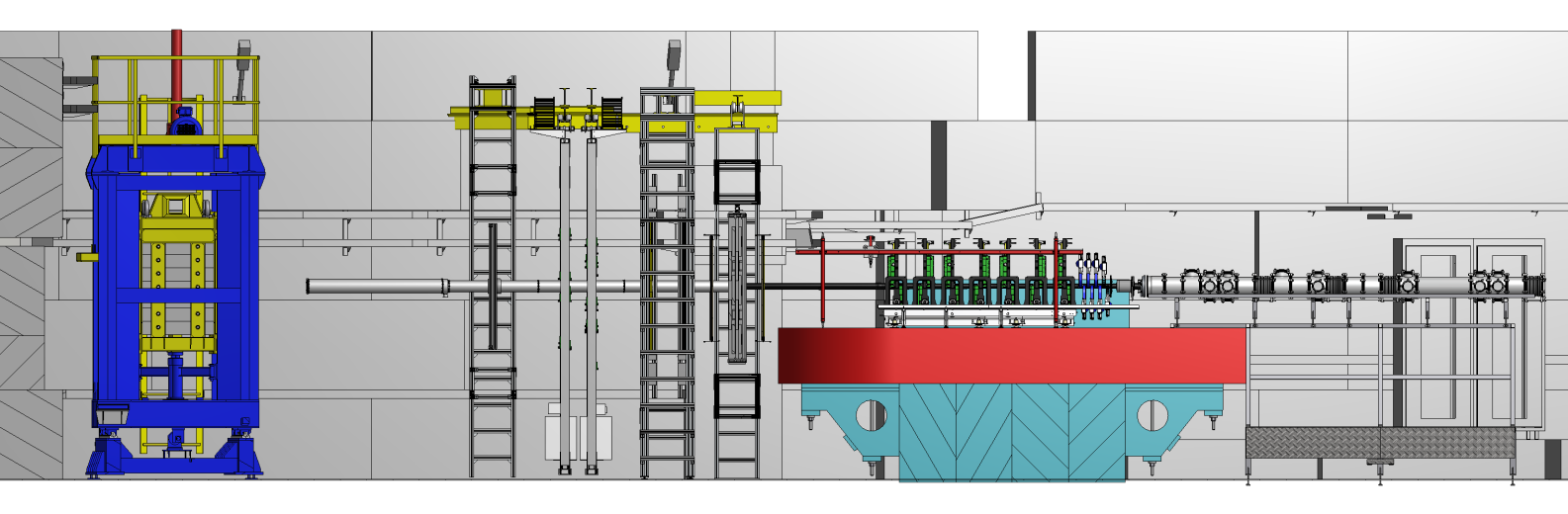 Kruglova I.
2.
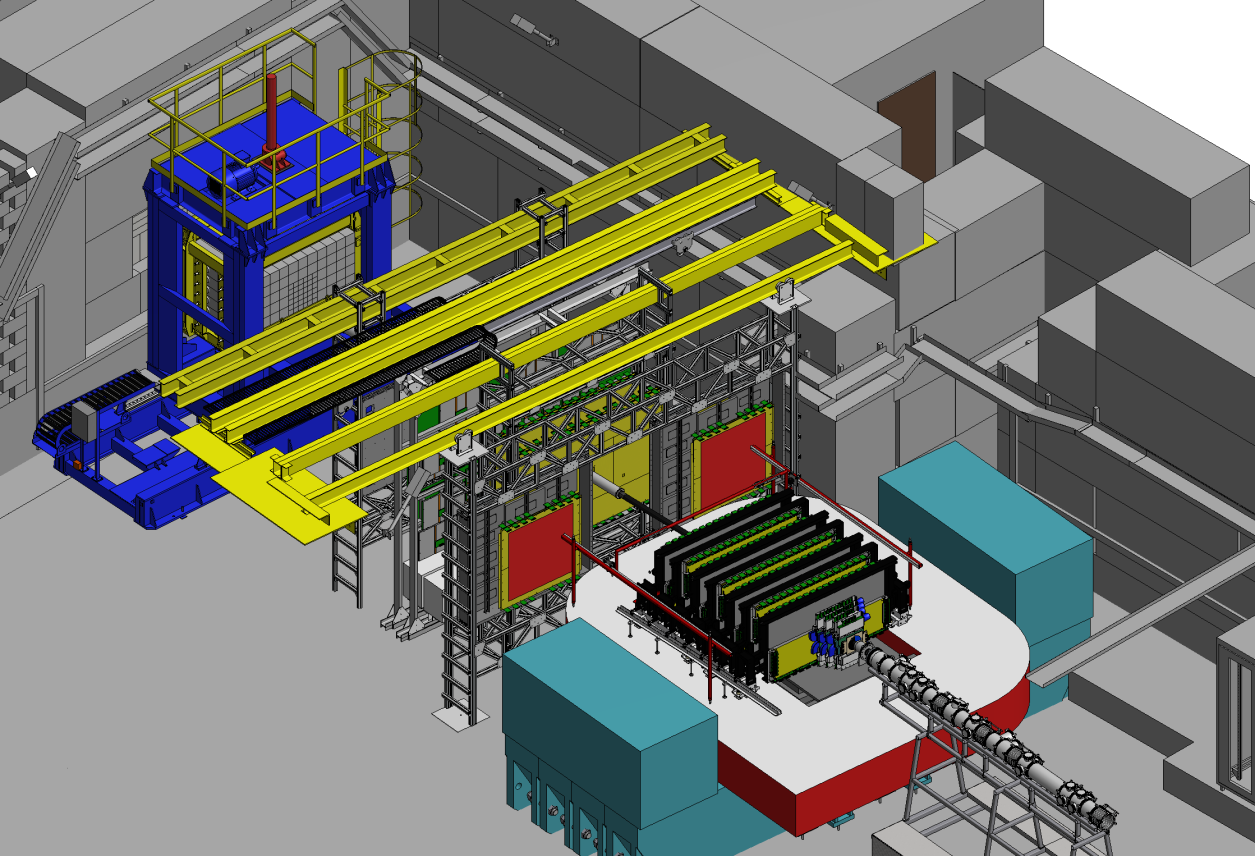 1.
3.
We will be able to install the last 4 СSC only after the 2 ToF400 detectors are fully installed.
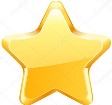 13
Kruglova I.
[Speaker Notes: After installing  all GEM detectors, 2 CSC 1x1 m will be installed.
The next stage will be the installation of 2 new ToF400 detectors
3. We will be able to install the last 2 СSC only after the 2 ToF400 detectors are fully installed.]
Installation of 2 ToF400 & 4 CSC & aluminum beam pipe
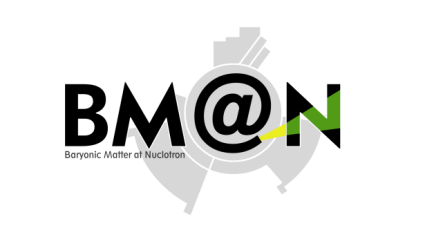 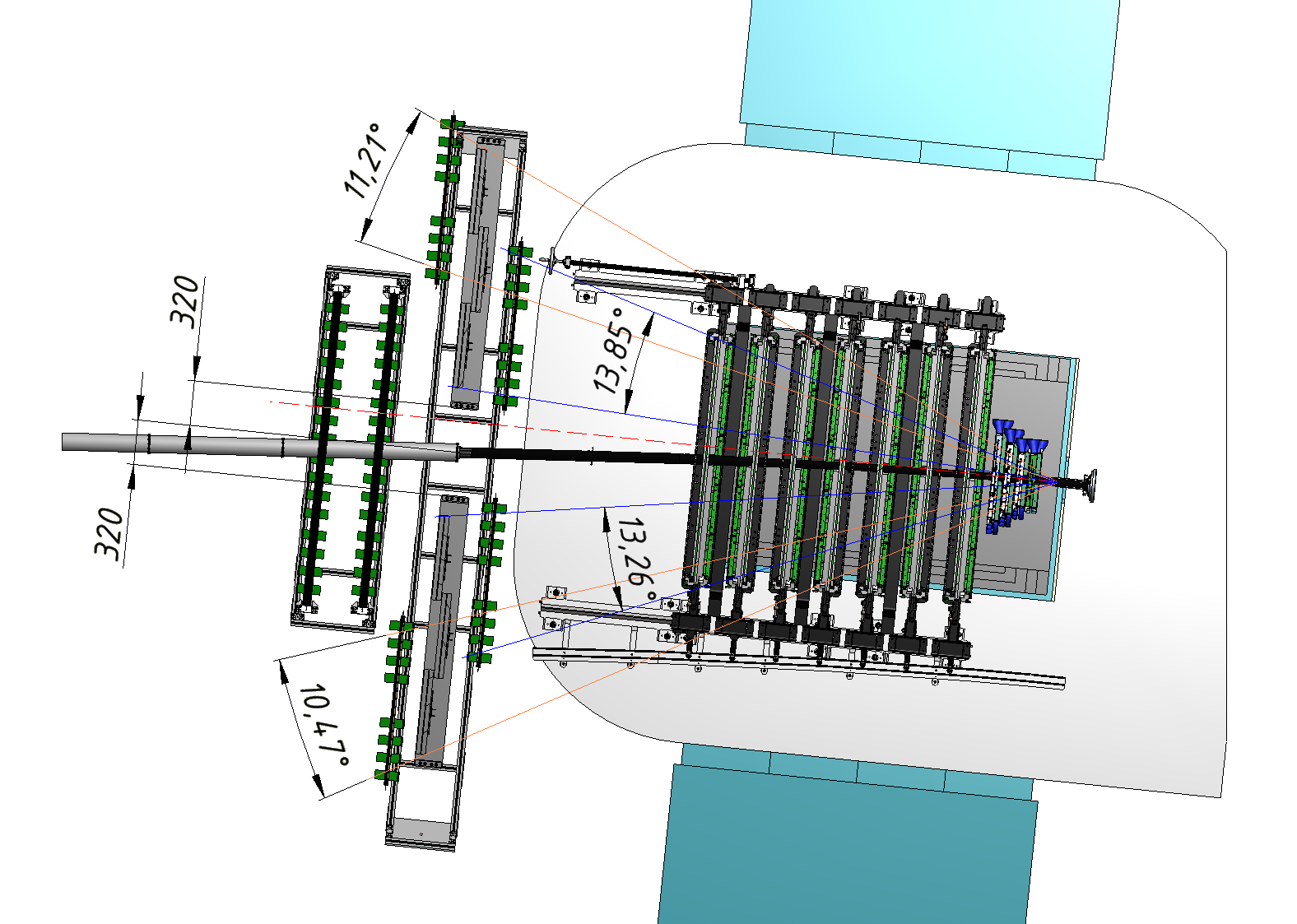 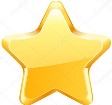 14
Kruglova I.
[Speaker Notes: After installing  all GEM detectors, 2 CSC 1x1 m will be installed.
The next stage will be the installation of 2 new ToF400 detectors
3. We will be able to install the last 2 СSC only after the 2 ToF400 detectors are fully installed.]
Sanitary and Epidemiological Conclusion on the BM@N setup
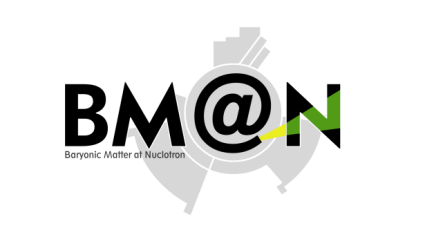 14.02.2025
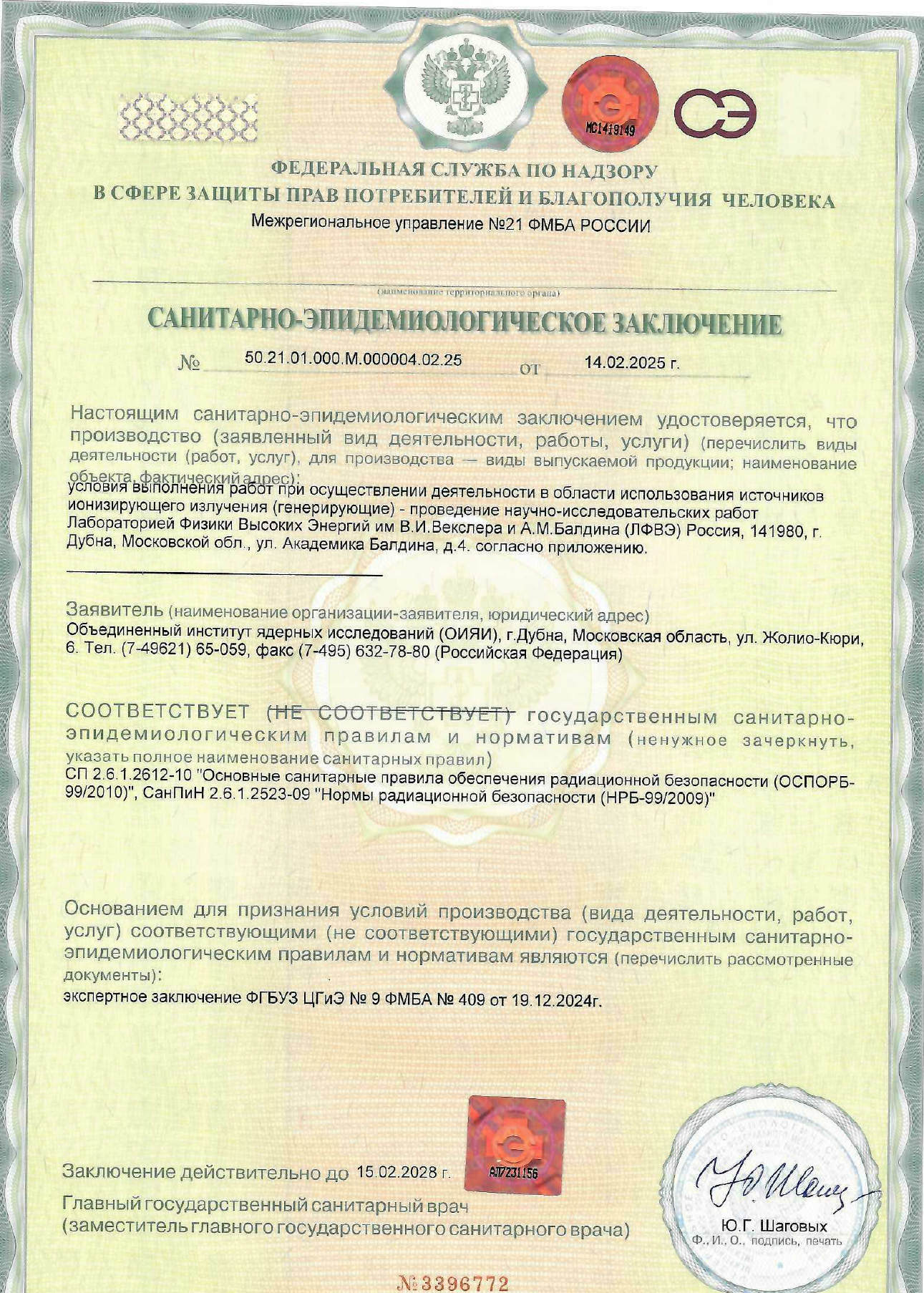 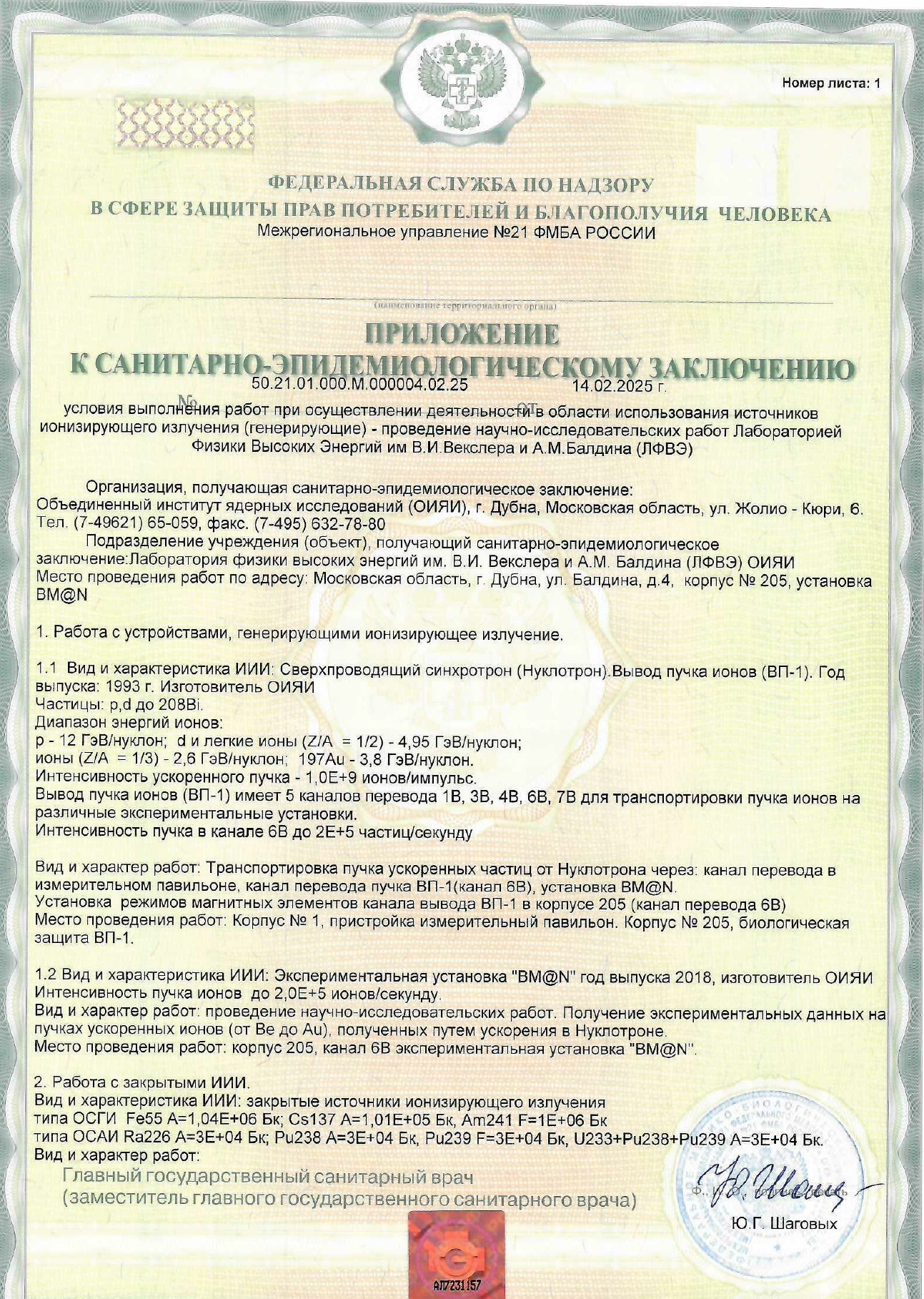 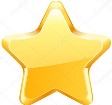 15
Status of Nuclotron
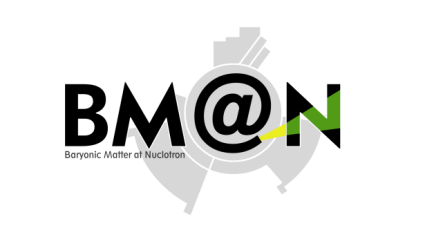 03.03.2025
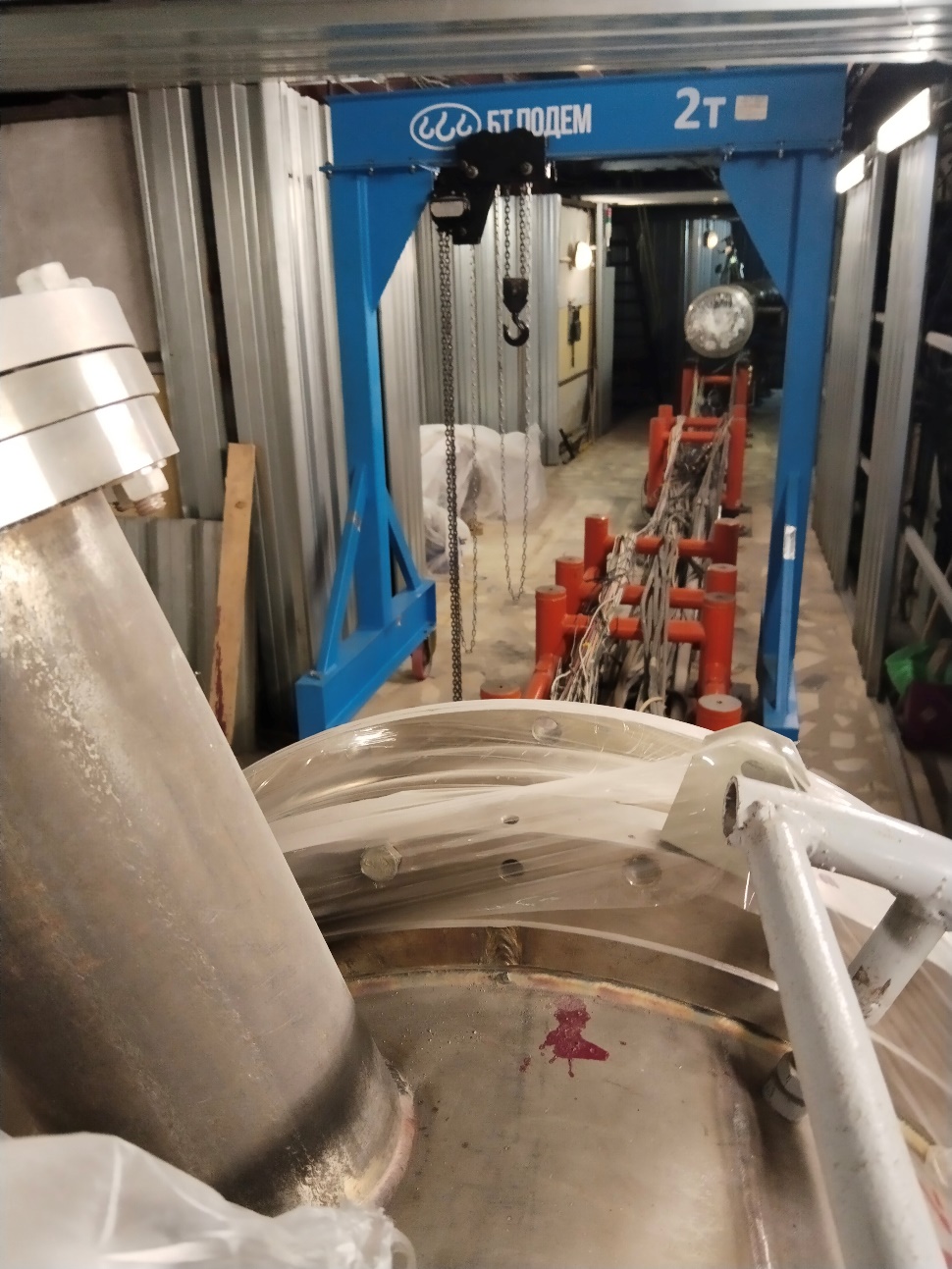 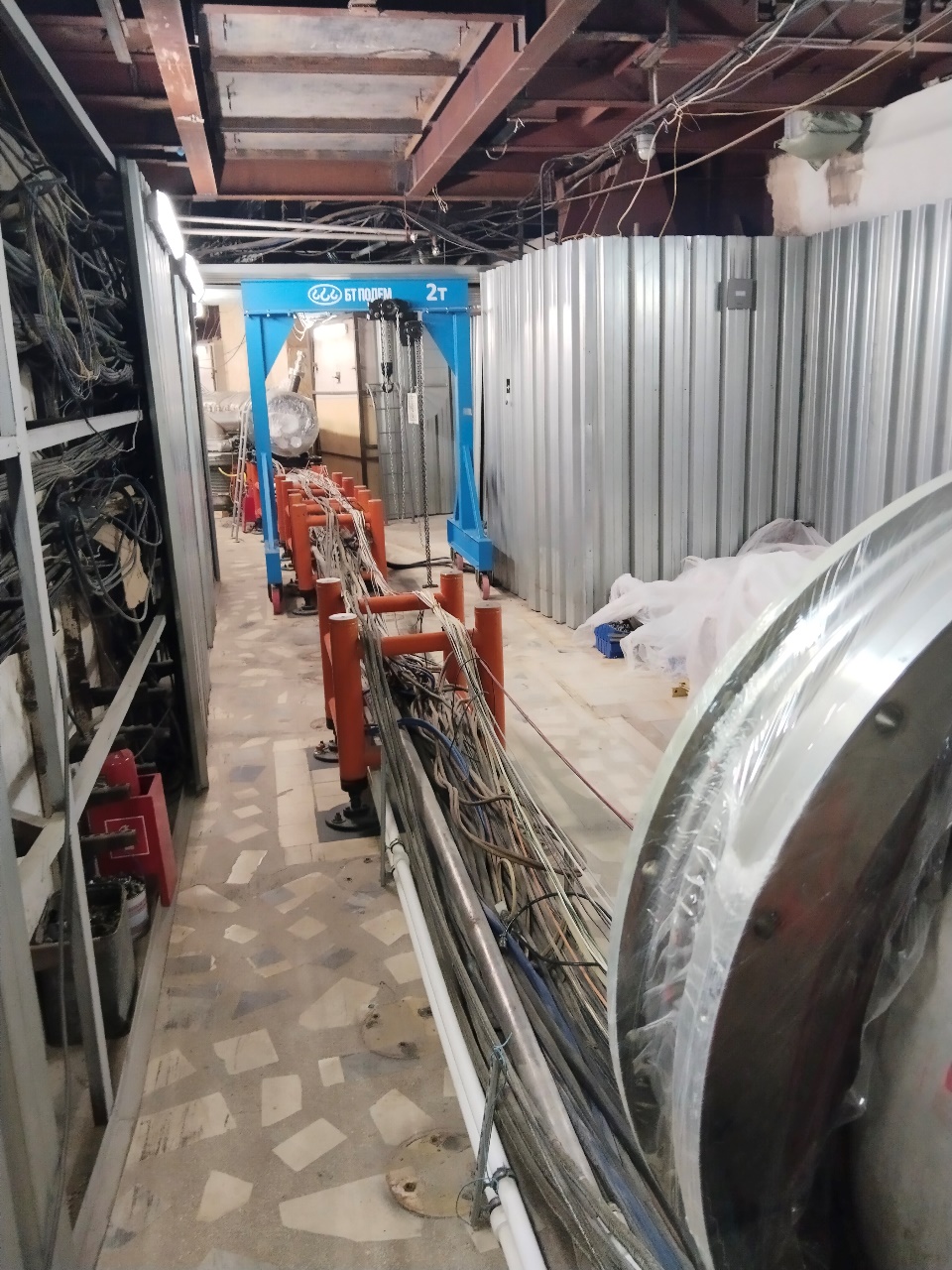 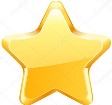 16
[Speaker Notes: After installing  all GEM detectors, 2 CSC 1x1 m will be installed.
The next stage will be the installation of 2 new ToF400 detectors
3. We will be able to install the last 2 СSC only after the 2 ToF400 detectors are fully installed.]
Status of Nuclotron
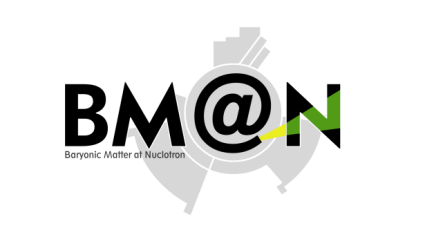 Installation of two elements in the Nuclotron for NICA :
1.  Kicker magnet (ready for installation);
2.  Lambertson magnet (will be ready after 09.03.2025).
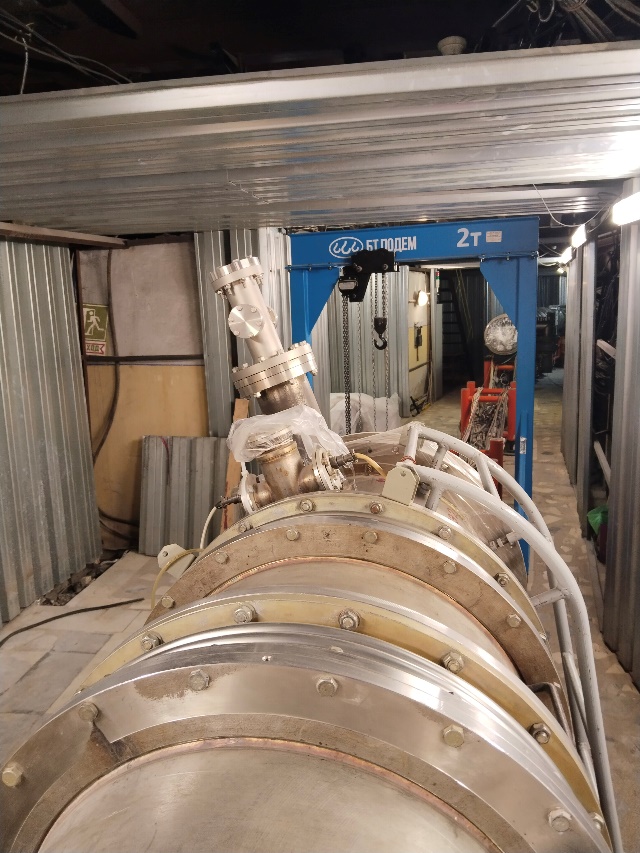 Commissioning works at the accelerator complex:

20.03.2025 - Start of cooling the Nuclotron
13.04.2025 - Setting up the Nuclotron's slow beam extraction system
18.04.2025 - Beam transportation in channel VP1 to BM@N
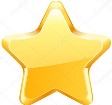 17
[Speaker Notes: After installing  all GEM detectors, 2 CSC 1x1 m will be installed.
The next stage will be the installation of 2 new ToF400 detectors
3. We will be able to install the last 2 СSC only after the 2 ToF400 detectors are fully installed.]
Conclusions
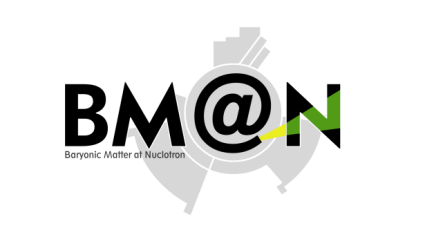 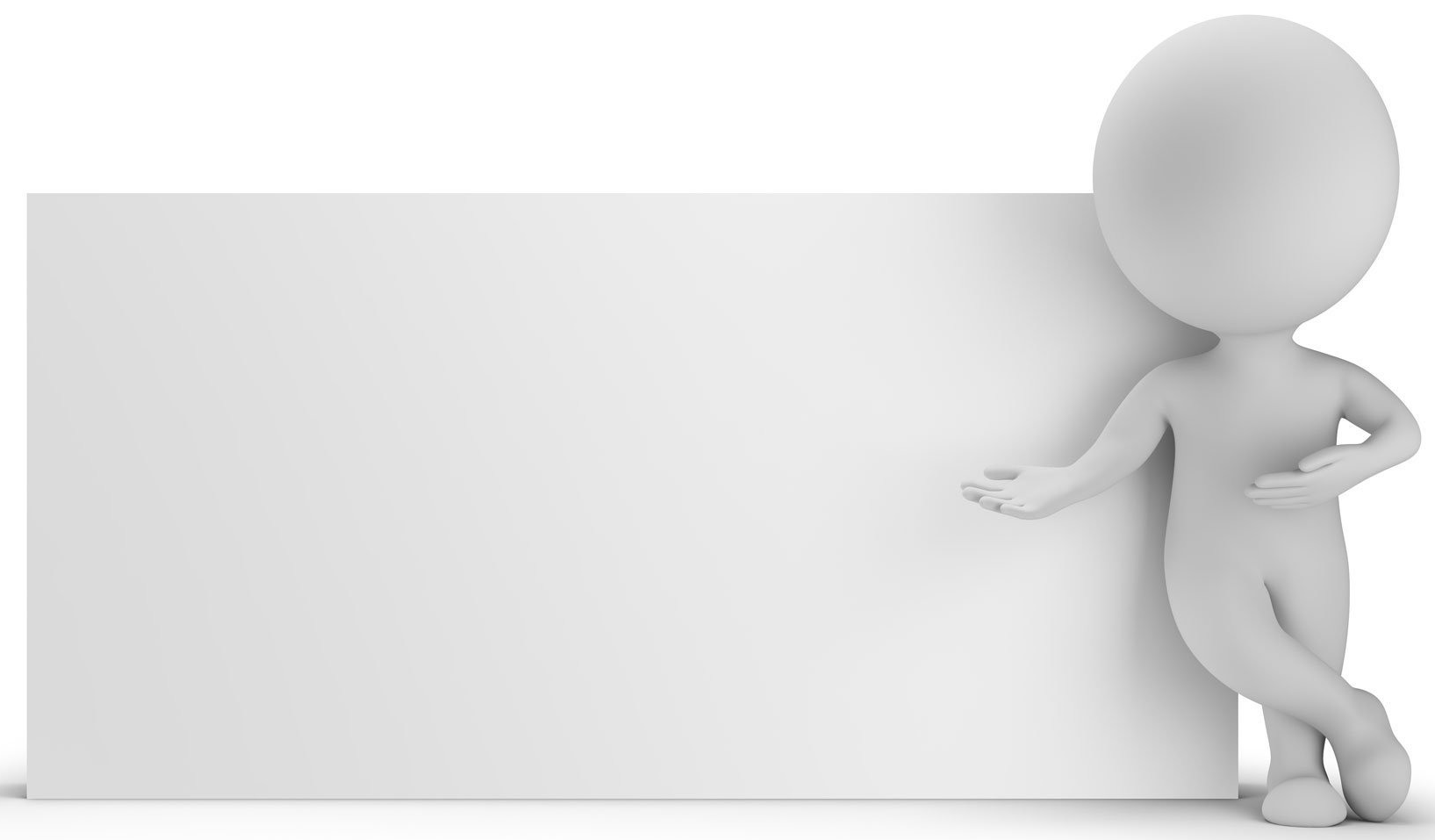 All work on the design and creation of mechanical supports has been carried out taking into account the modernization of the external tracking system of the BM@N facility.
Installation of the central tracking system inside the SP-41 magnet has been completed after the process of modernization of the detectors themselves.
ScWall & 2 big CSCs have been installed in the experimental hall of the BM@N facility.
Mechanical support for 2 new ToF400 & 4 CSCs have been installed in the experimental hall.
The first ToF400 box has been installed.
It is necessary to install all BM@N elements by 15.04.2025
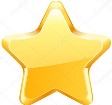 18
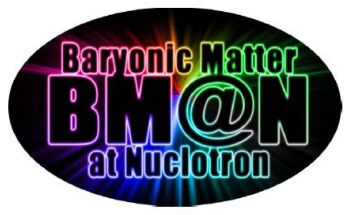 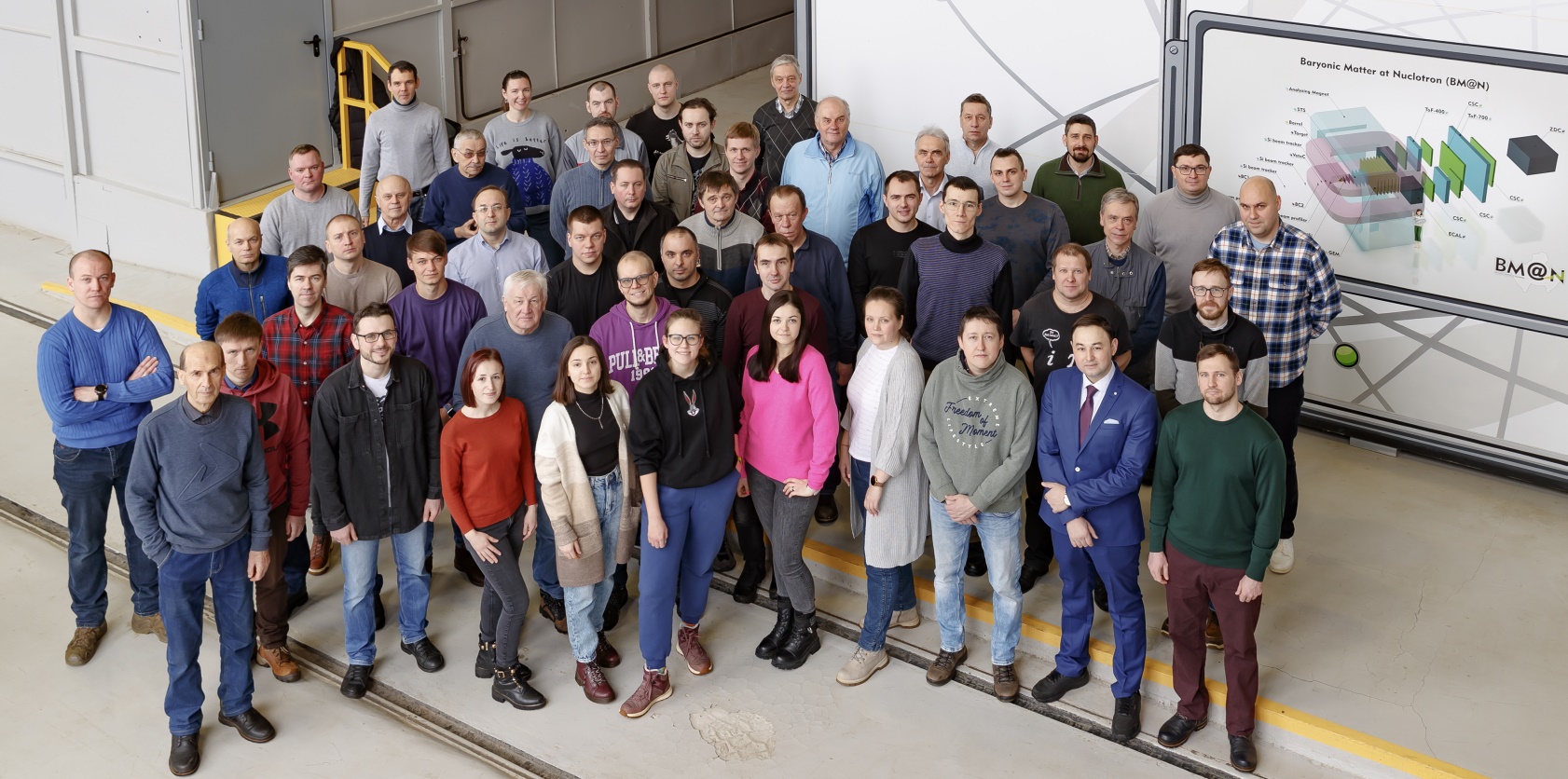 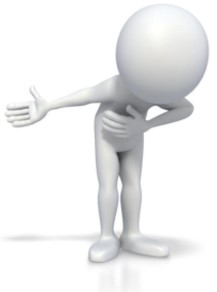 THANK YOU FOR YOUR ATTENTION
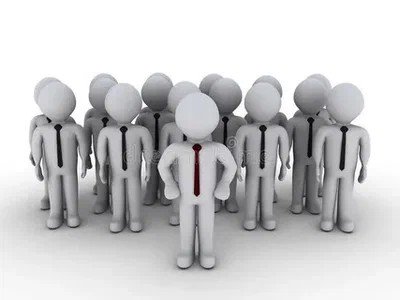 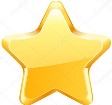 19